Um die Effekte dieser Präsentation richtig wiederzugeben, benötigen Sie ein installiertes PowerPoint 365 mindestens Build 16.0.6366.2025!
In allen anderen Versionen werden die Morph-Effekte durch bloßes Überblenden substituiert.
Interaktives Fotoalbum
Klicken Sie in den Albumseiten auf das Bild, das Sie vergrößert sehen möchten. Klicken Sie erneut, um es wieder zu verkleinern.
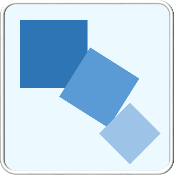 Demonstration der PowerPoint-Morph-Folienübergänge
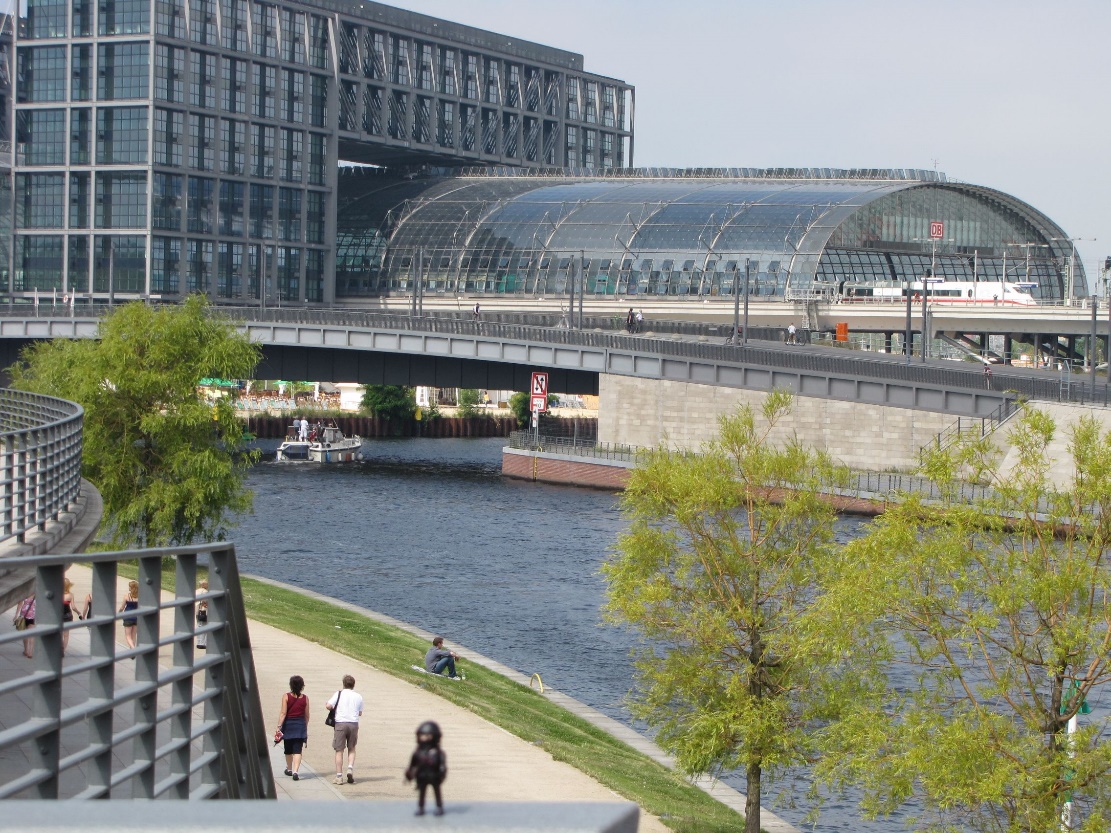 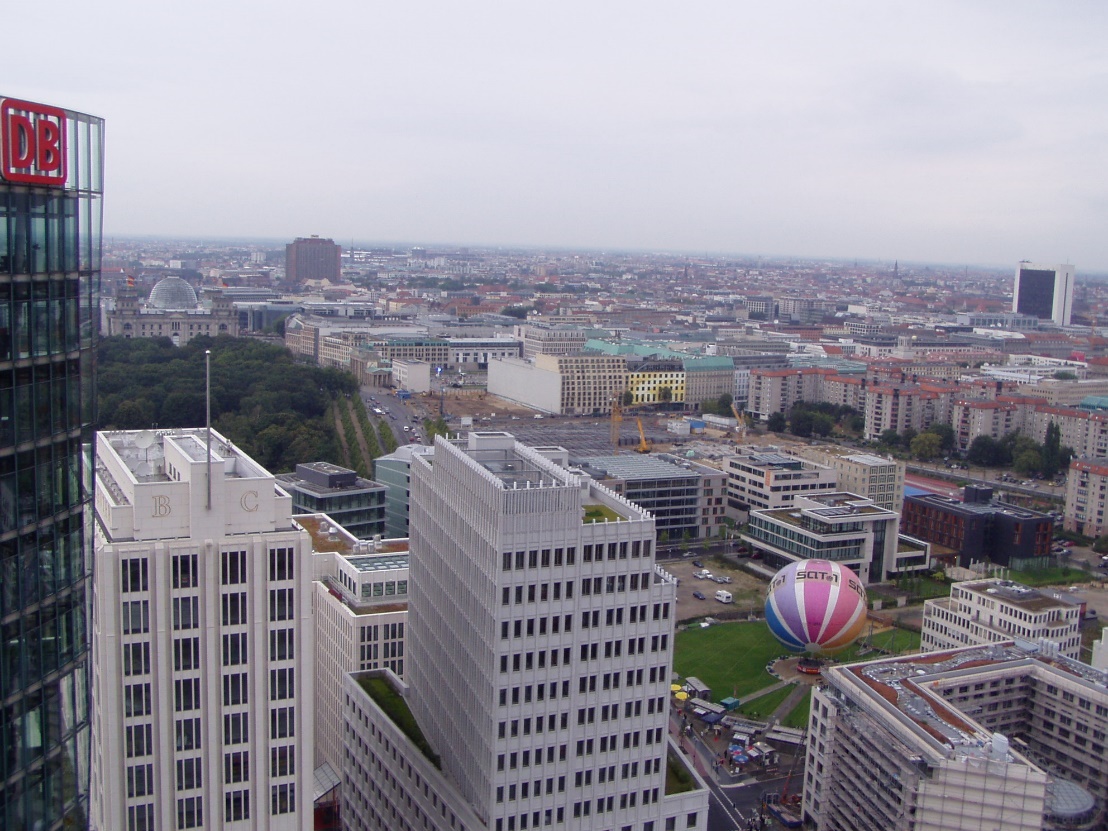 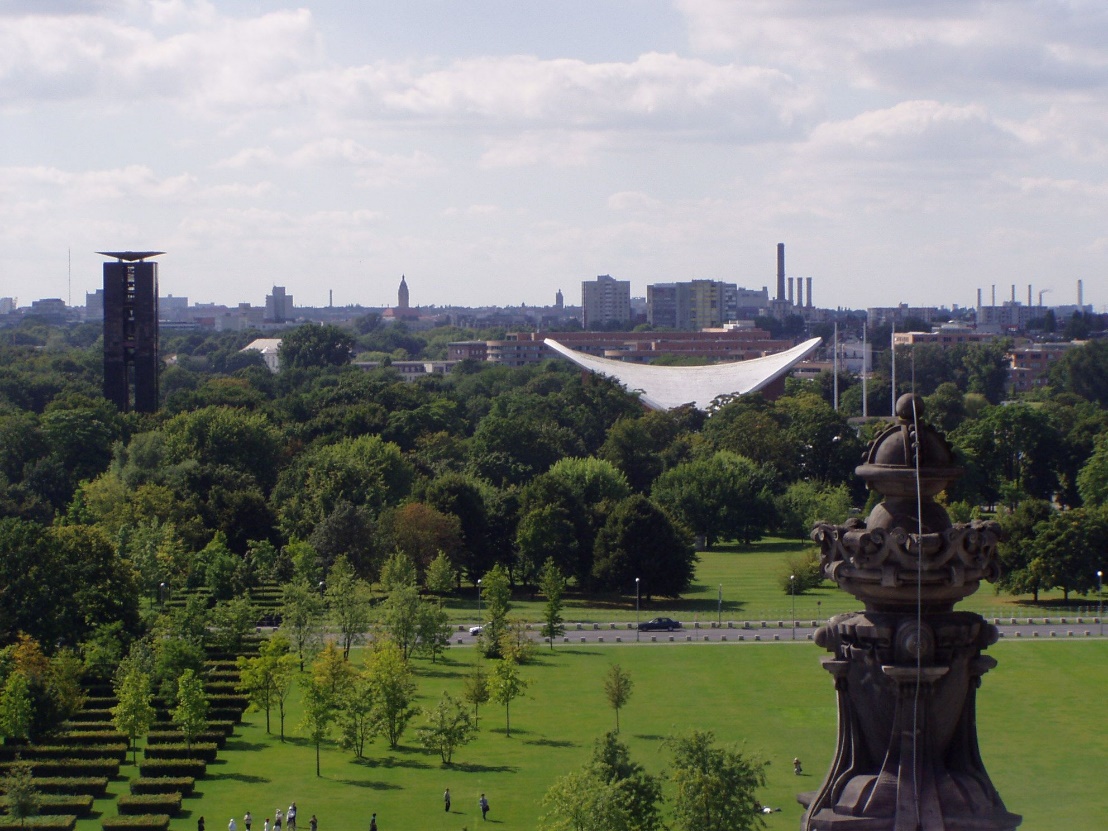 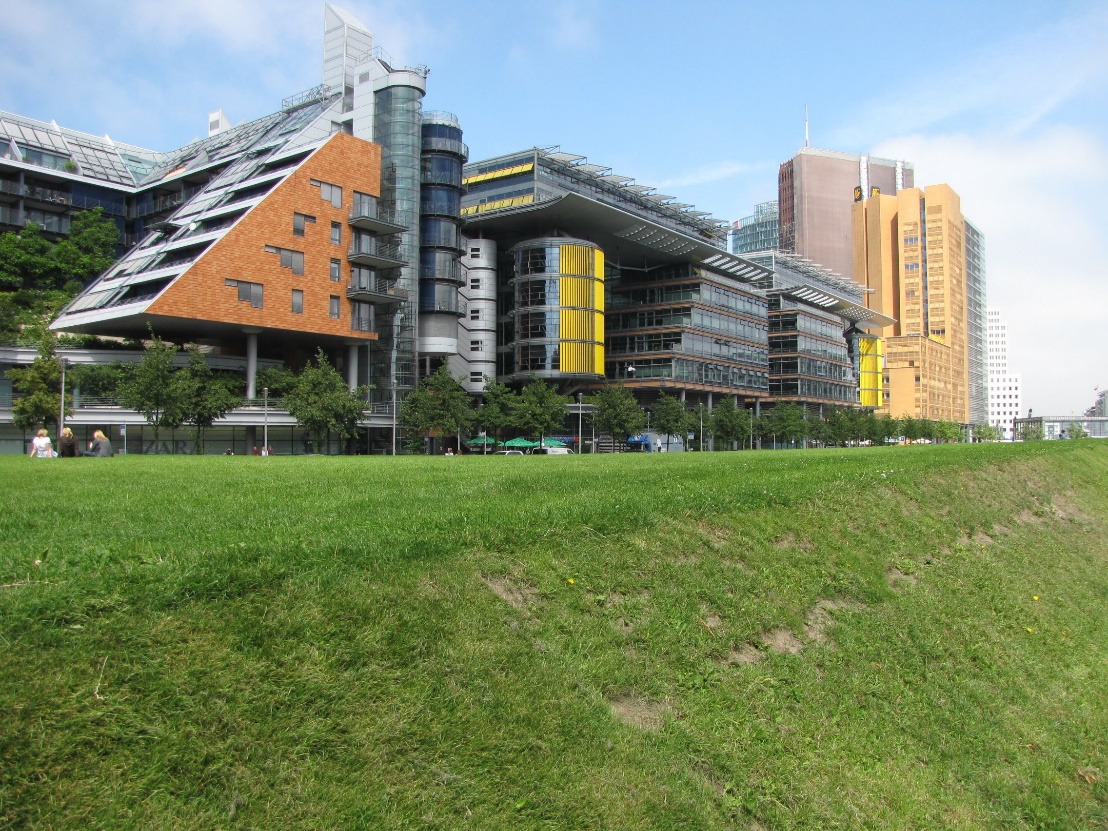 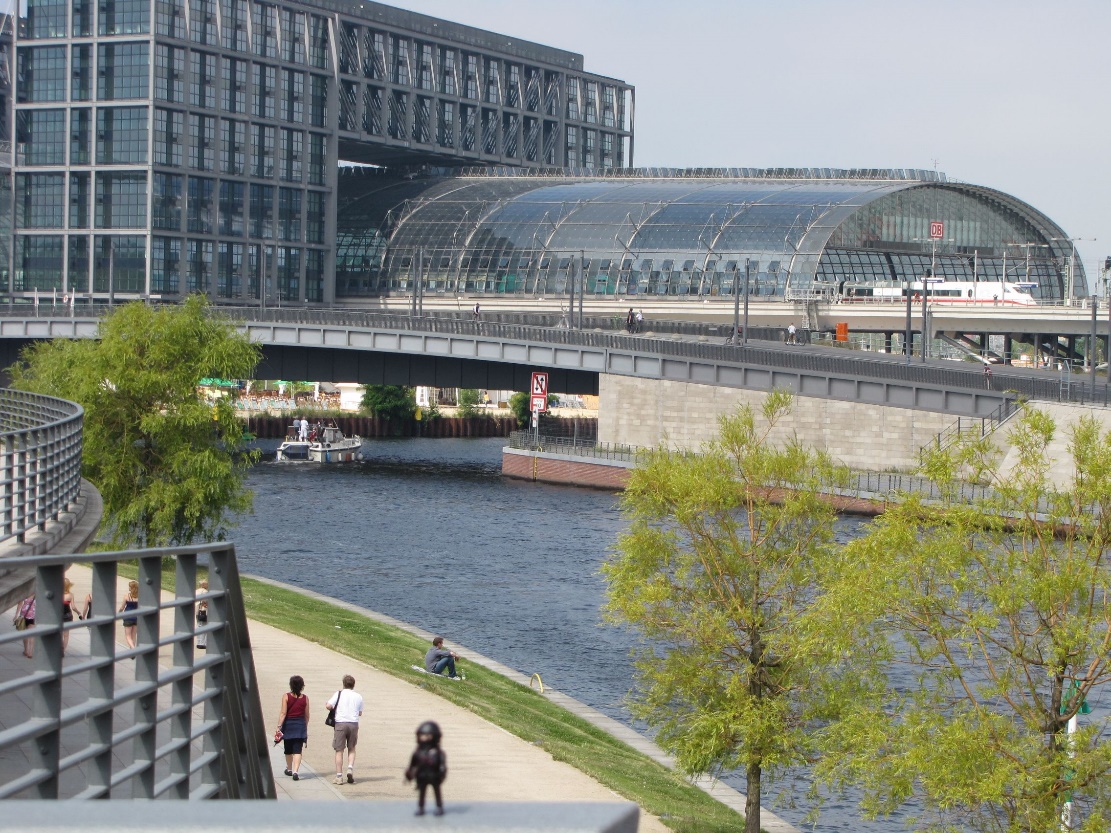 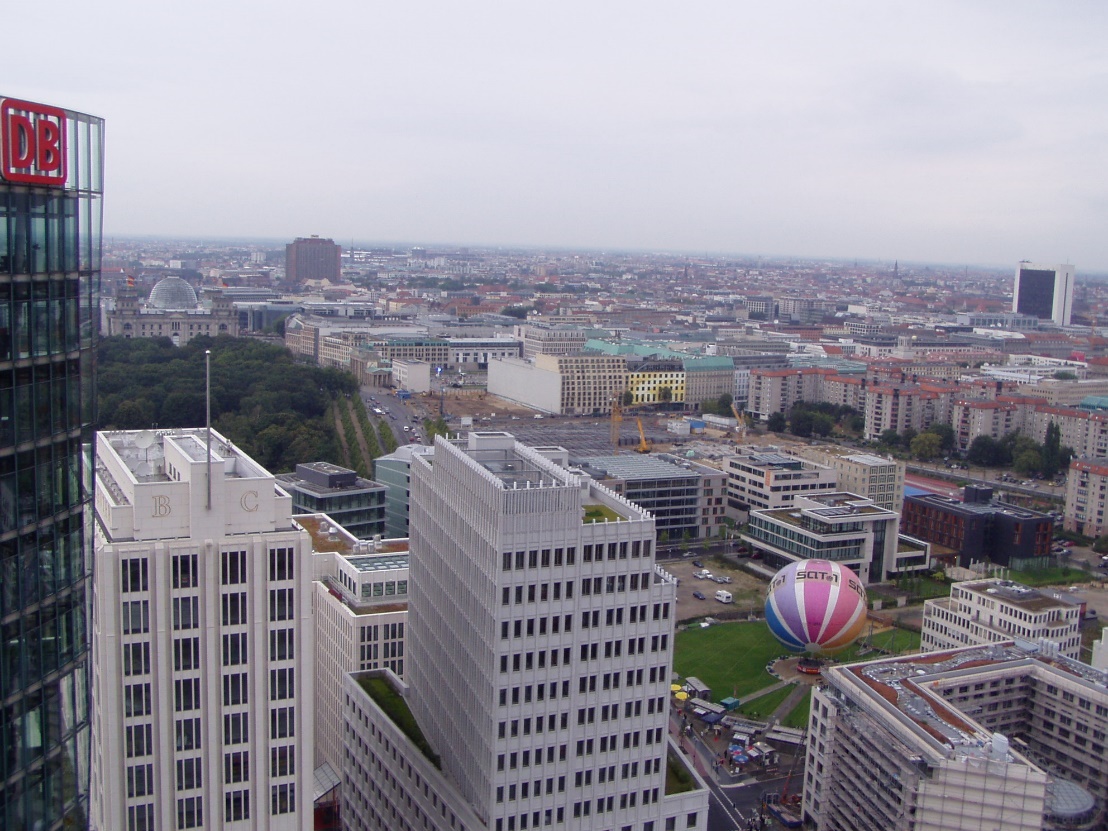 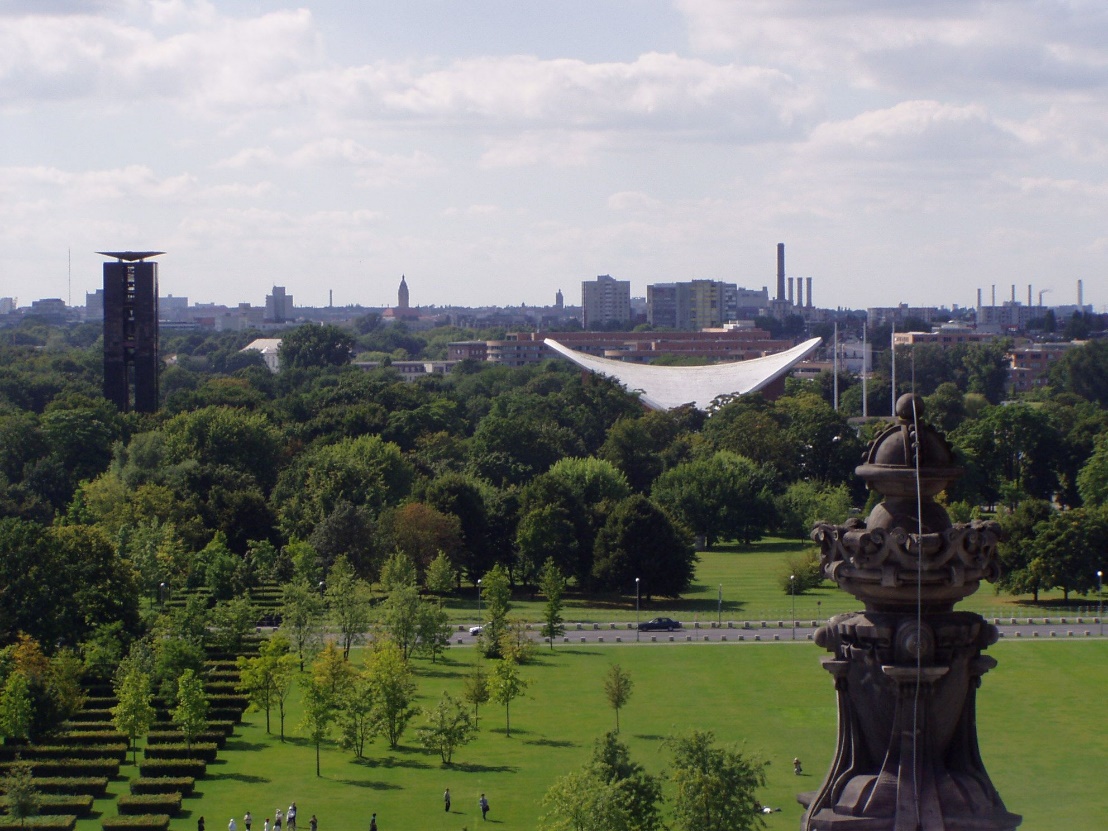 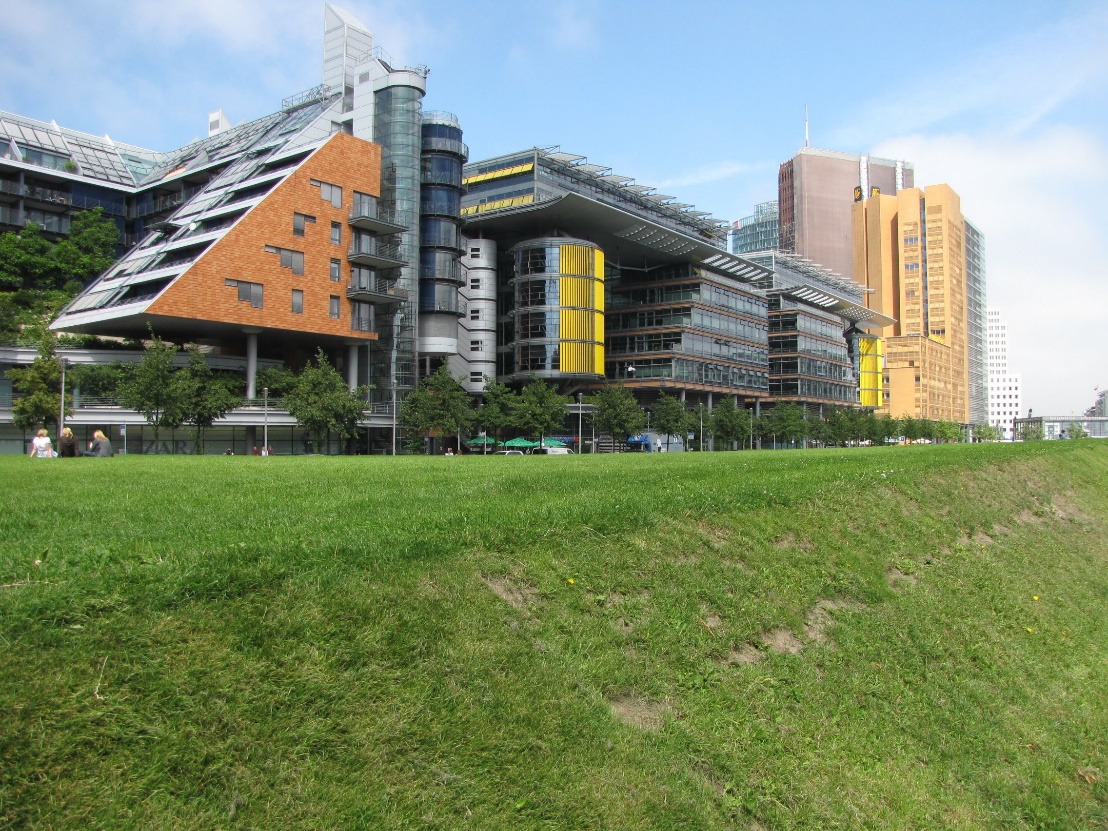 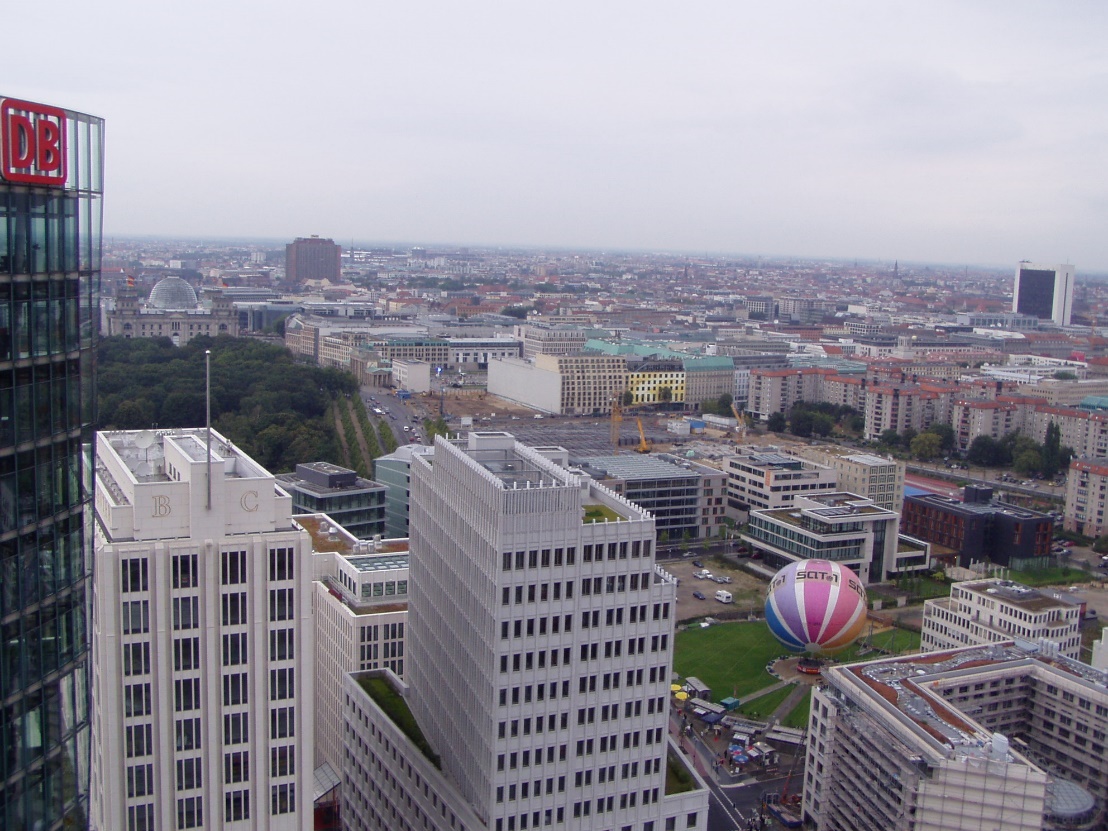 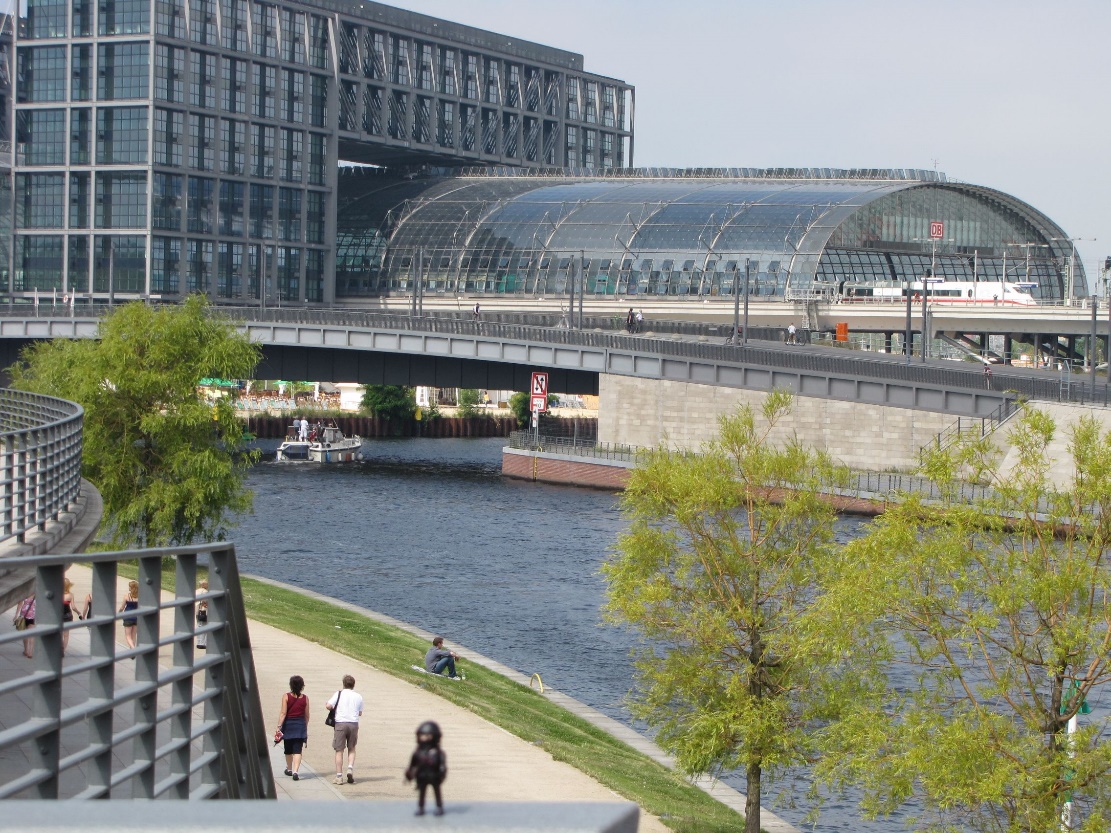 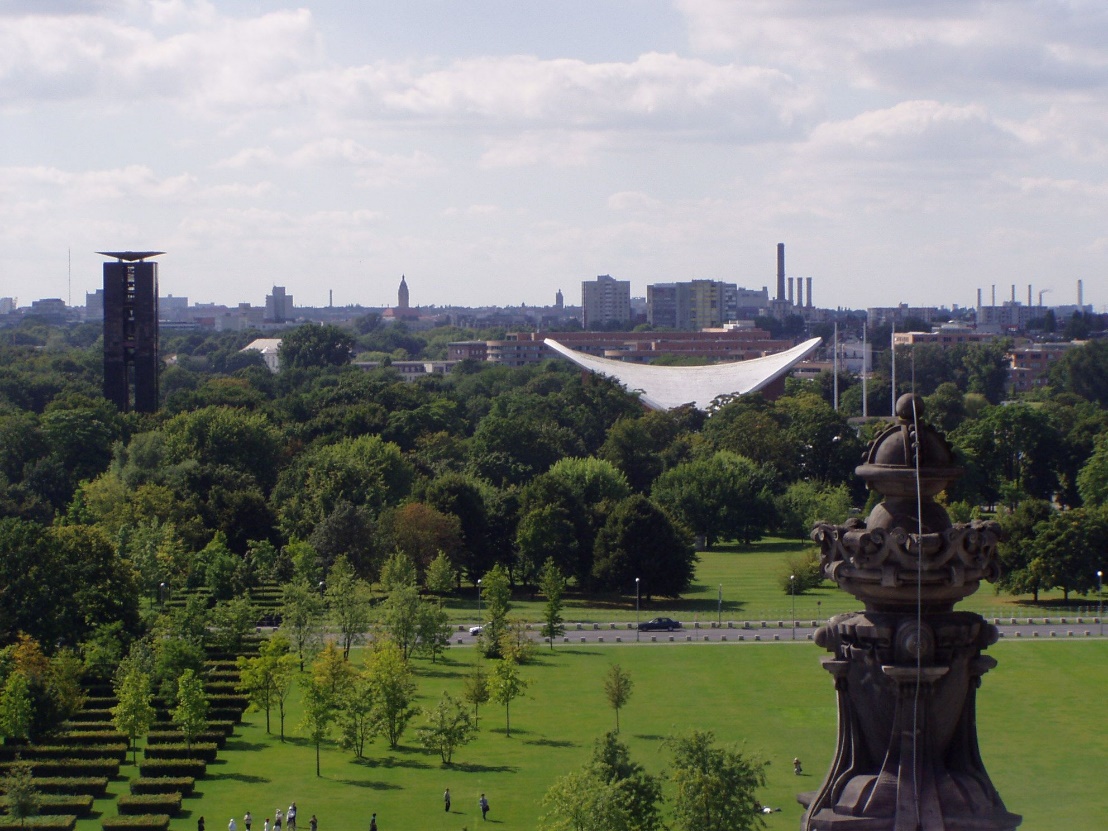 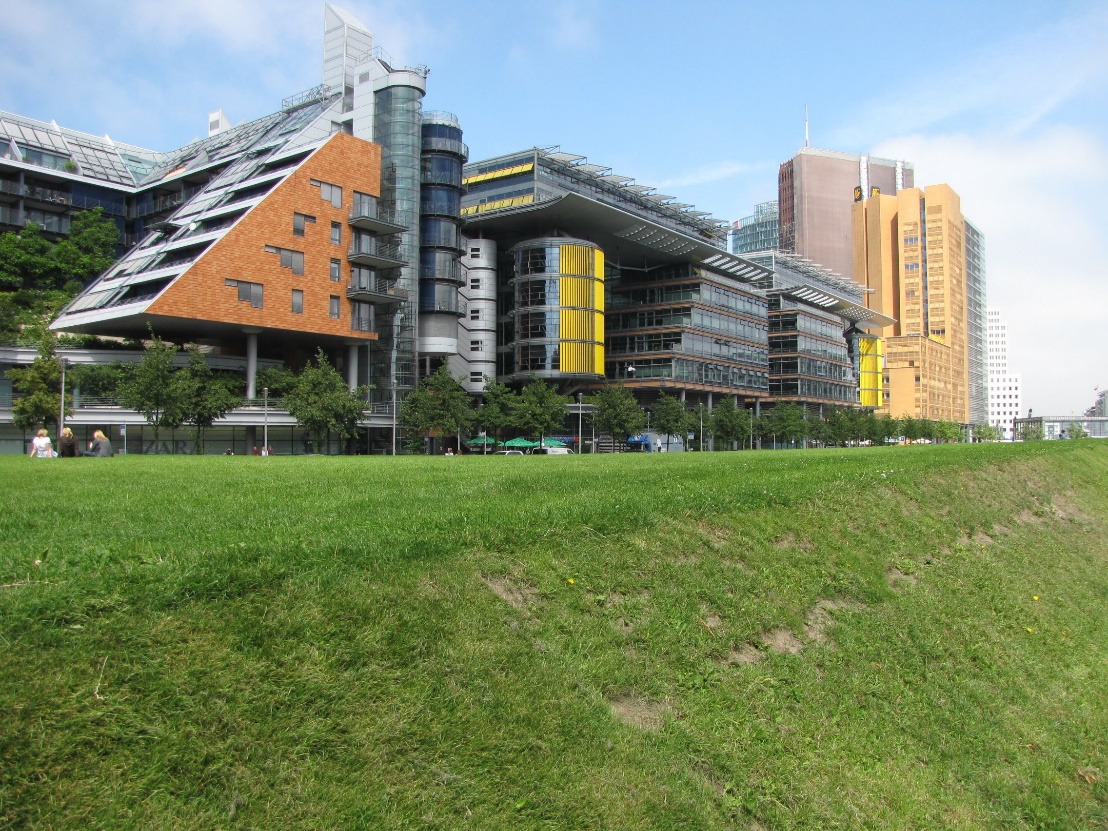 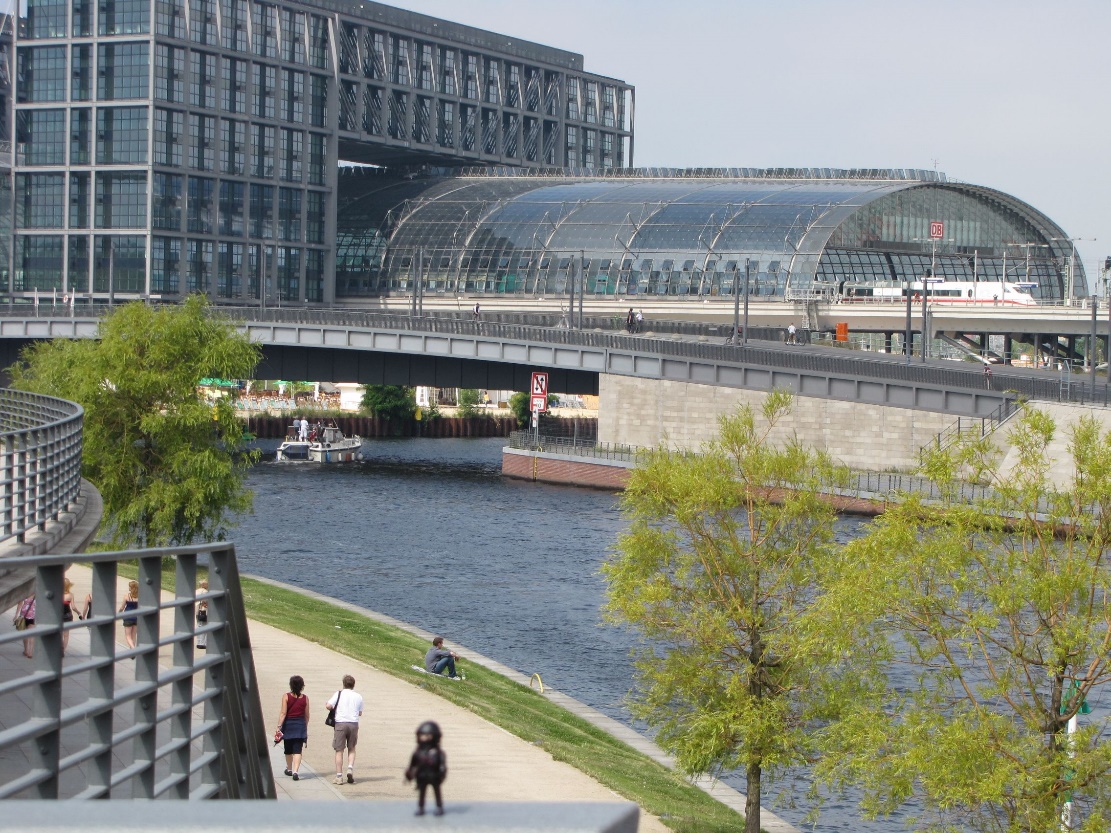 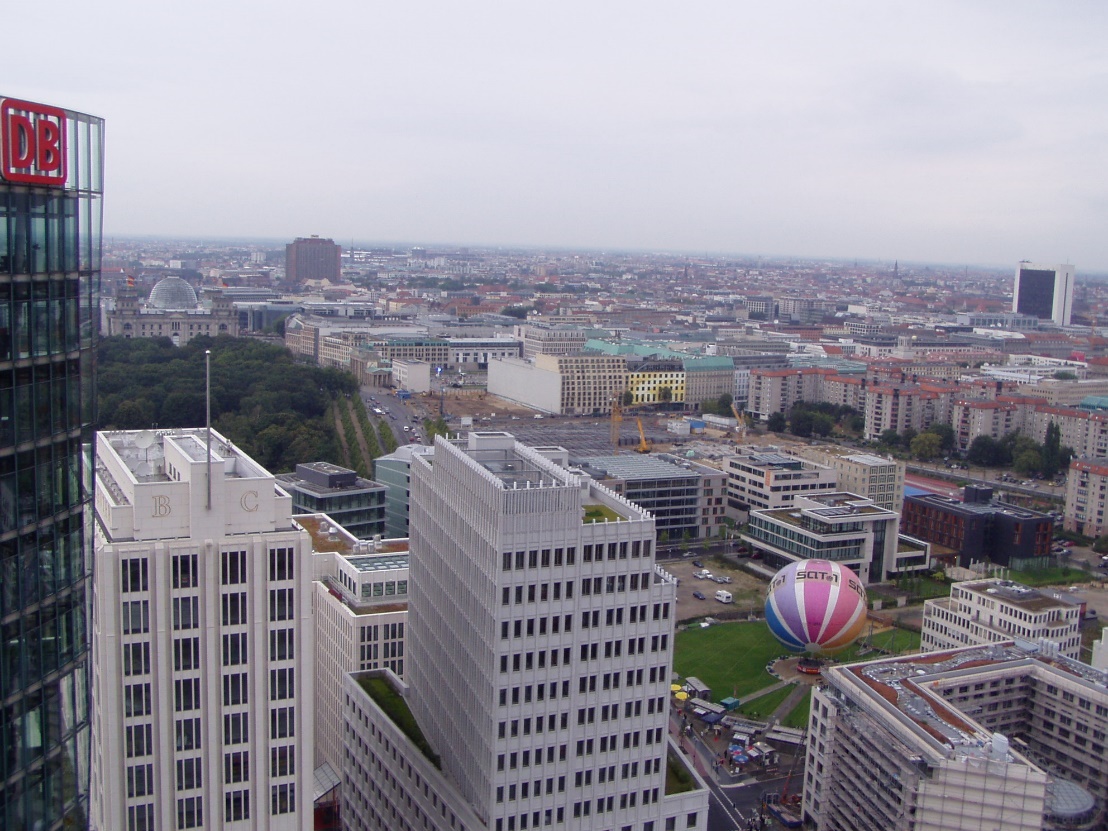 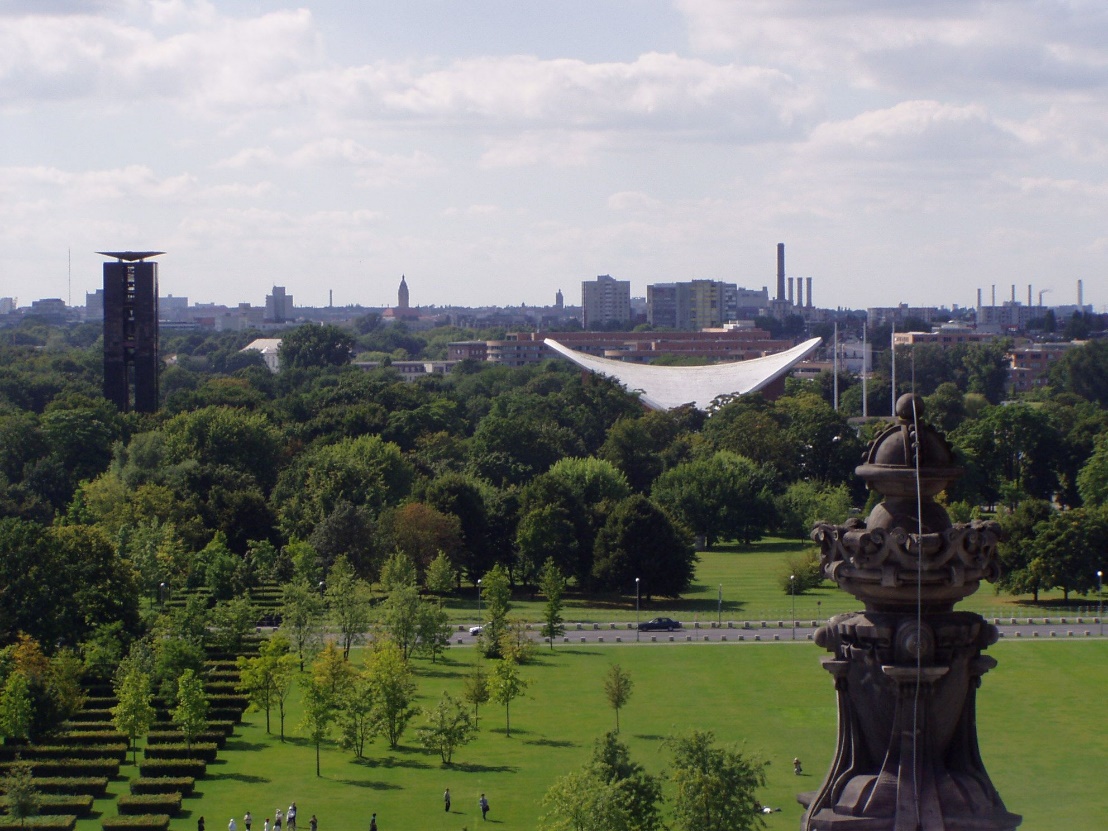 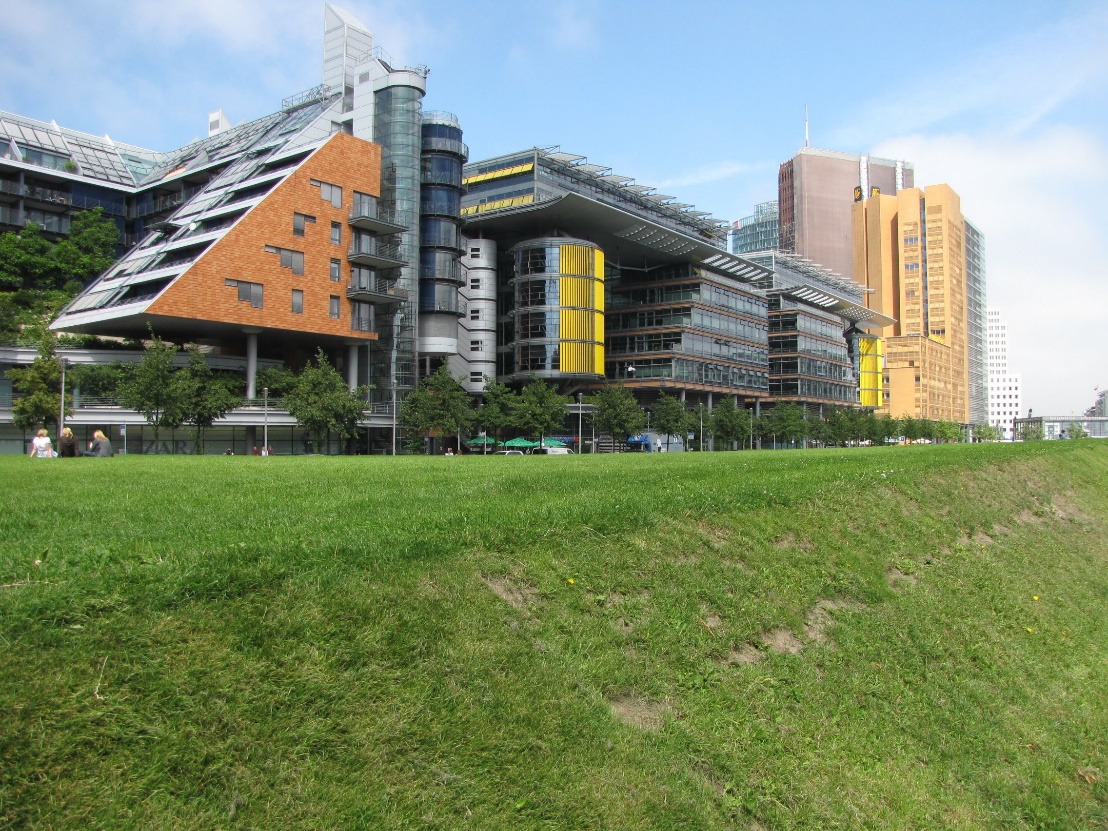 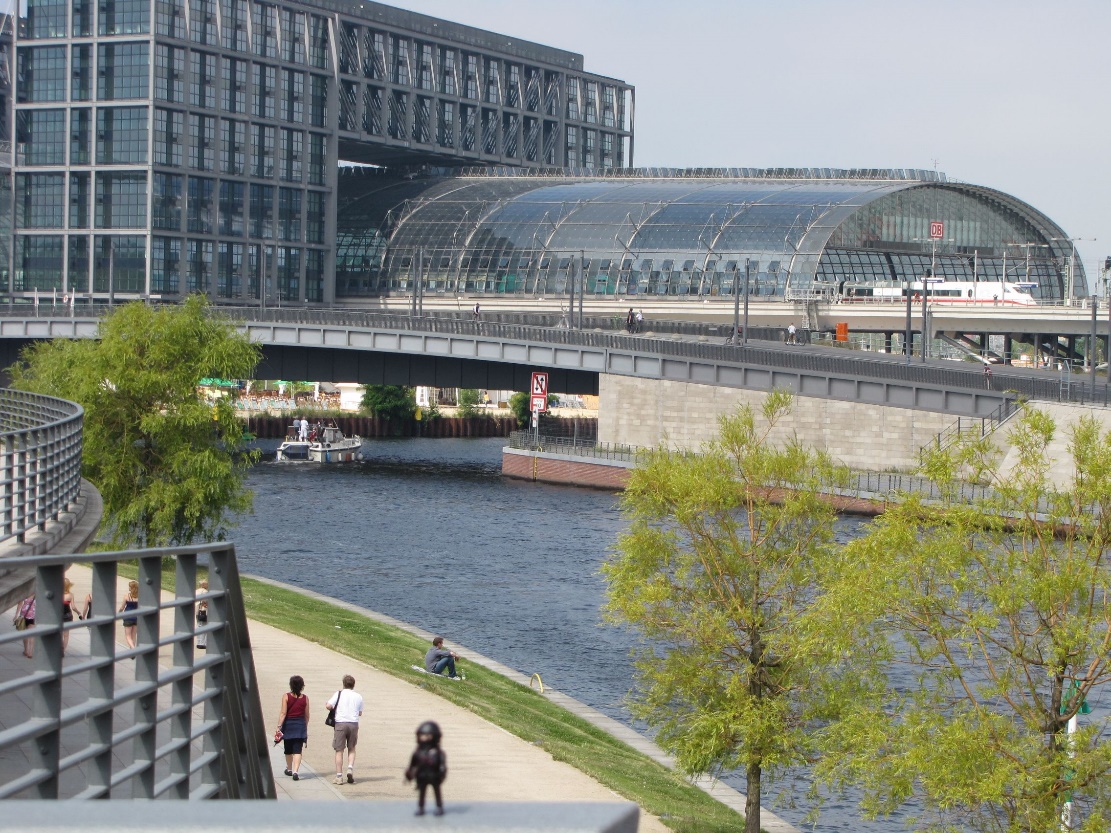 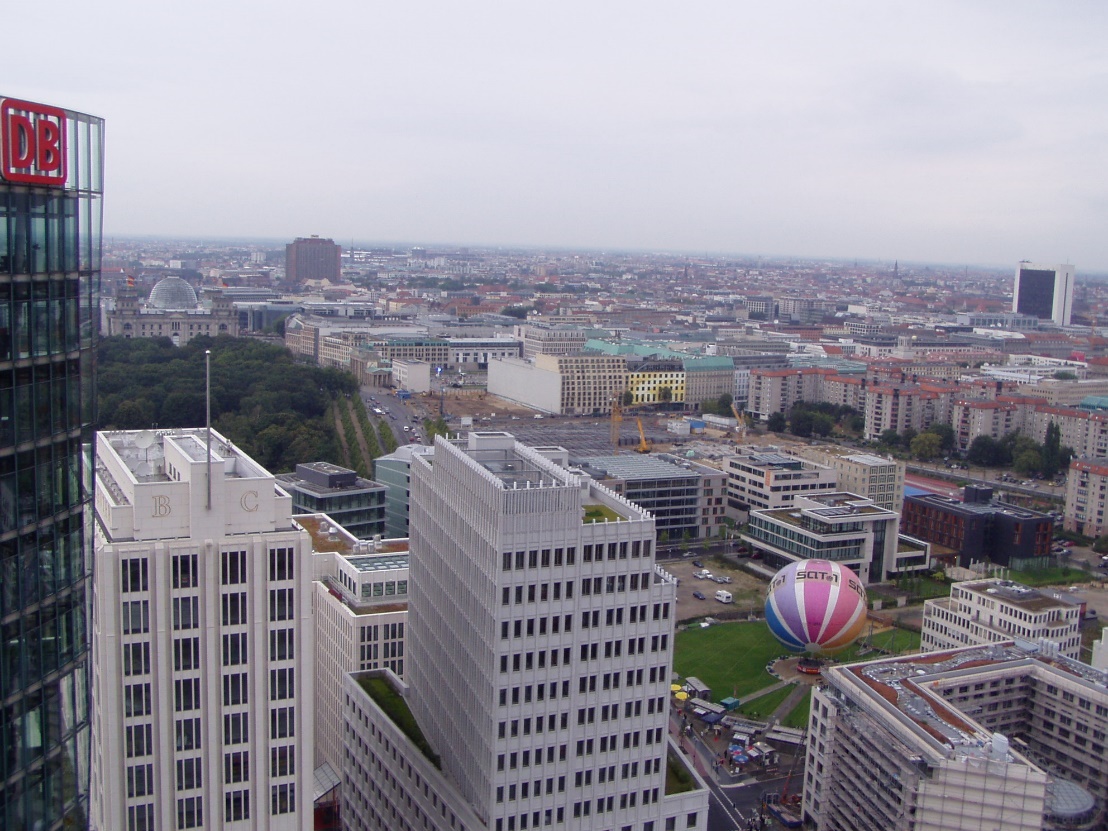 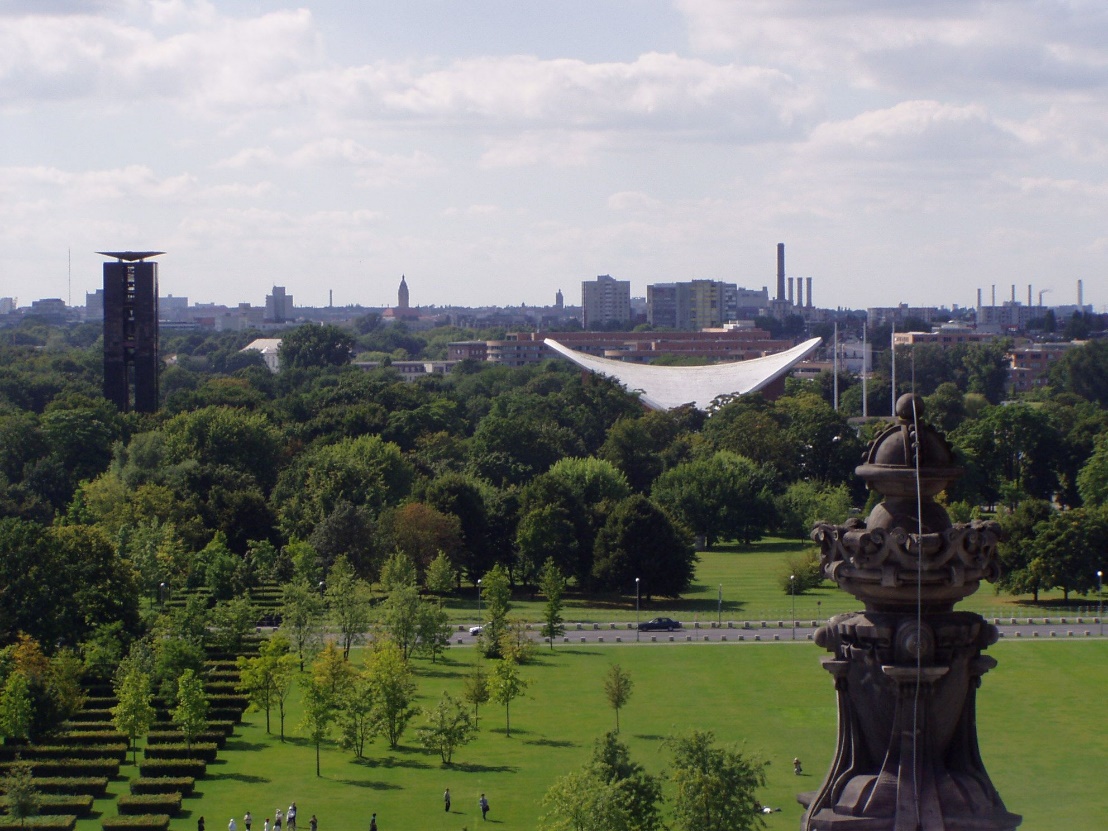 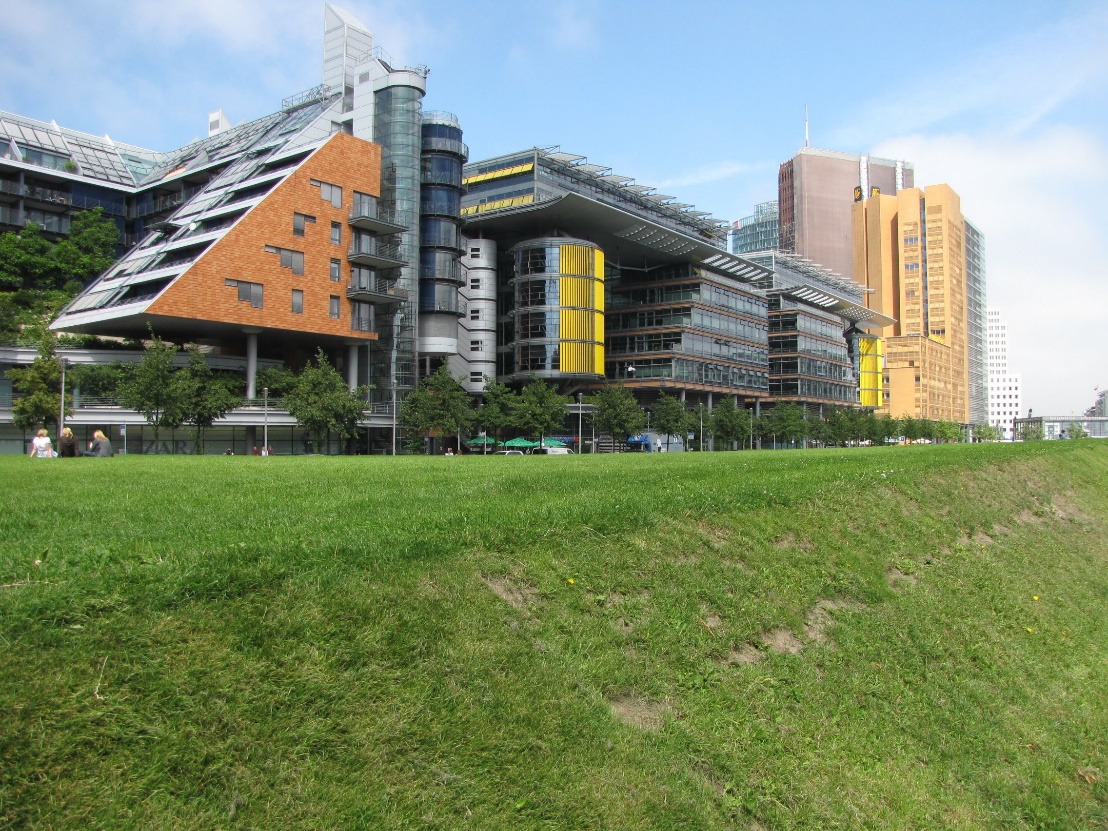 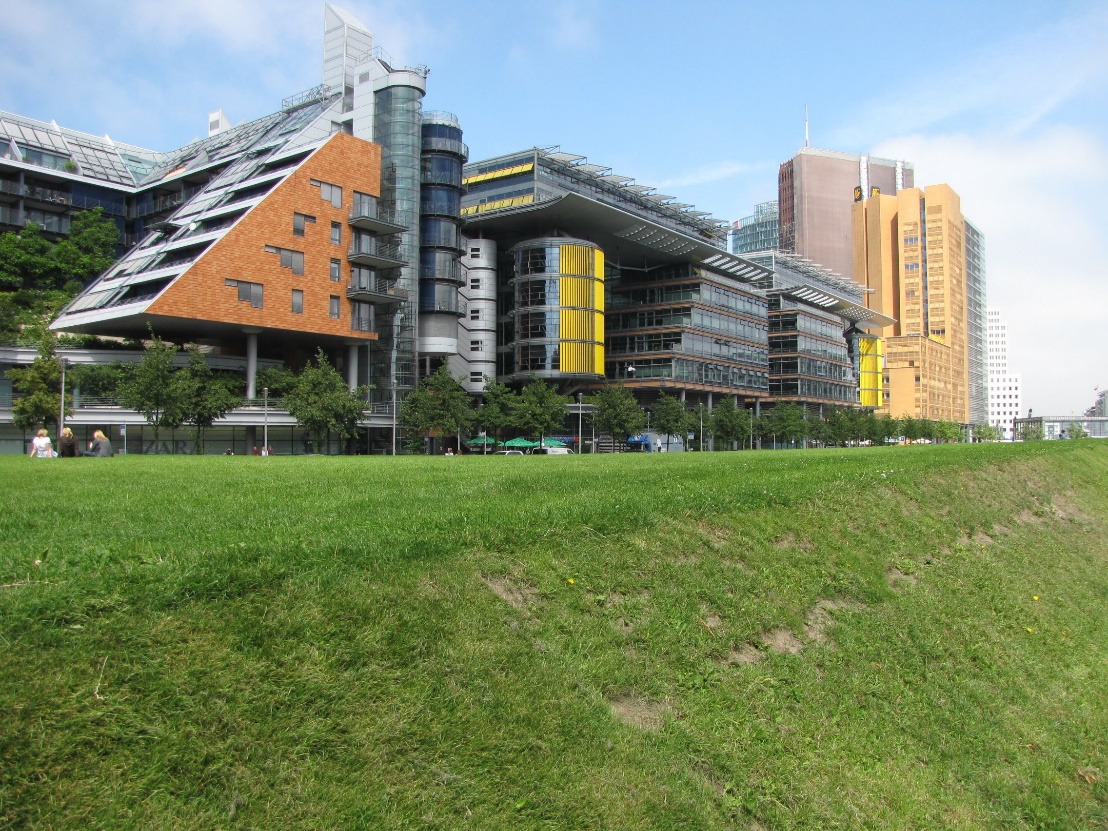 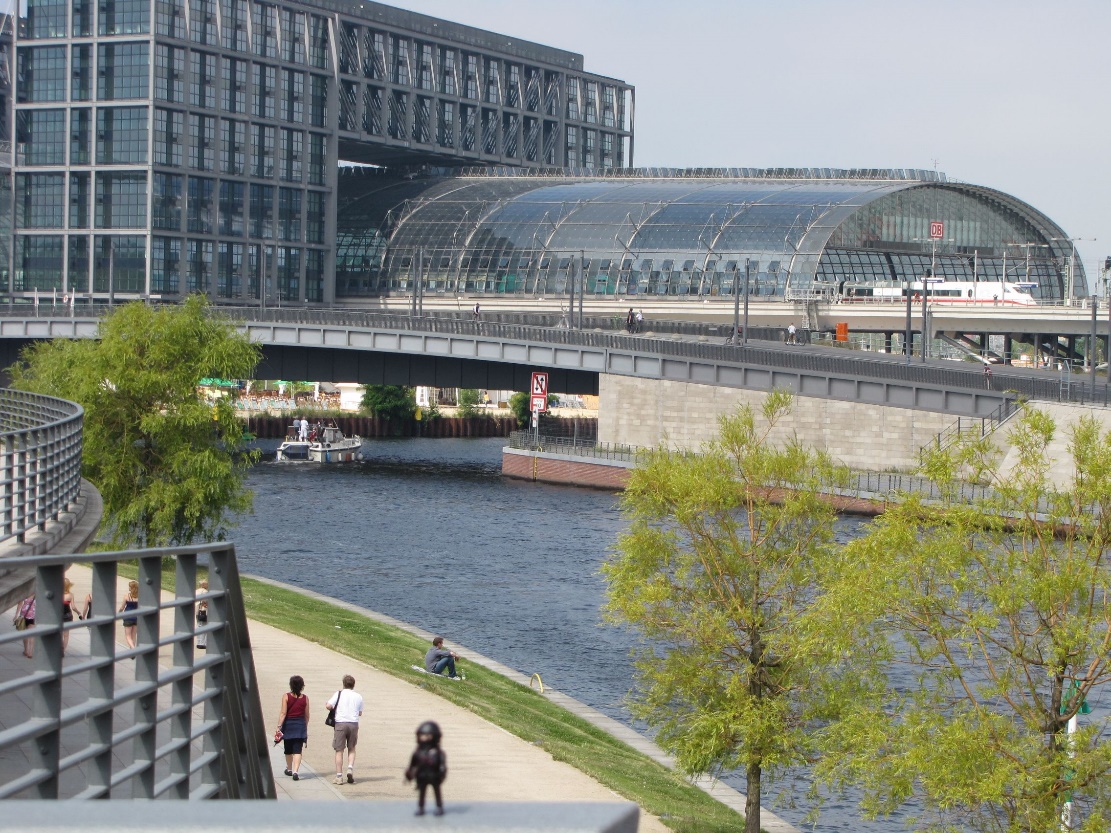 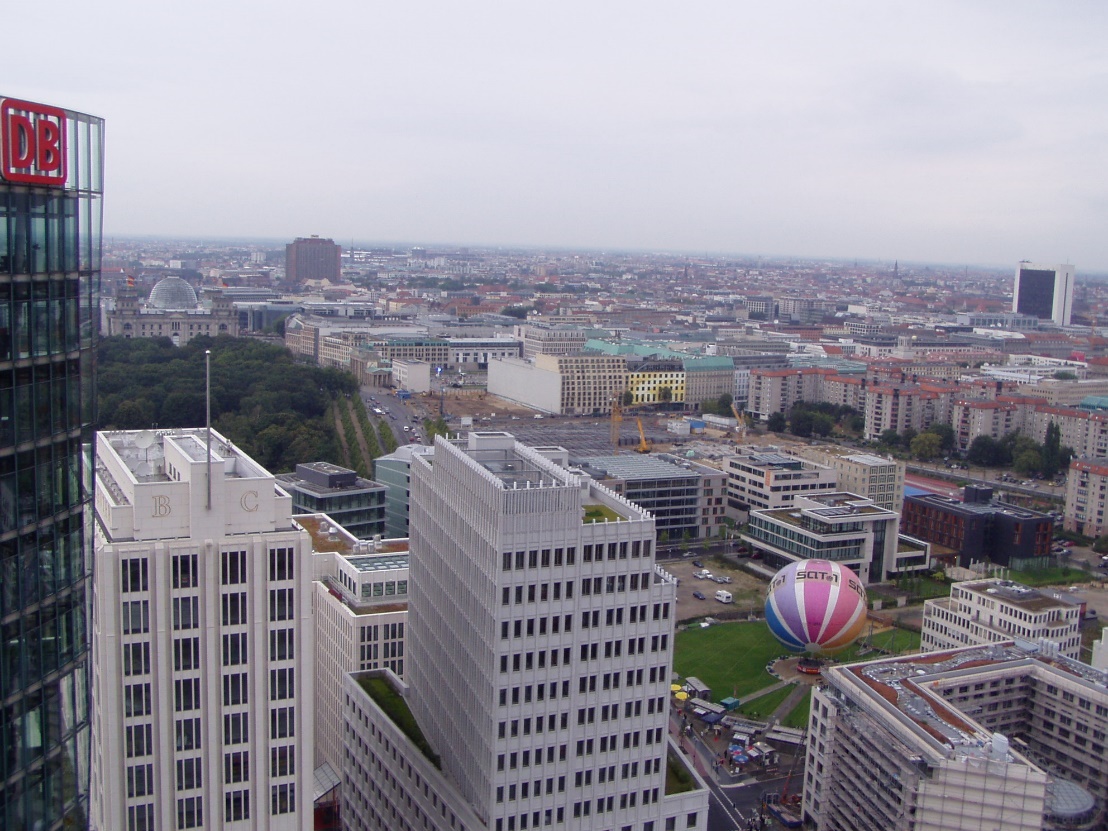 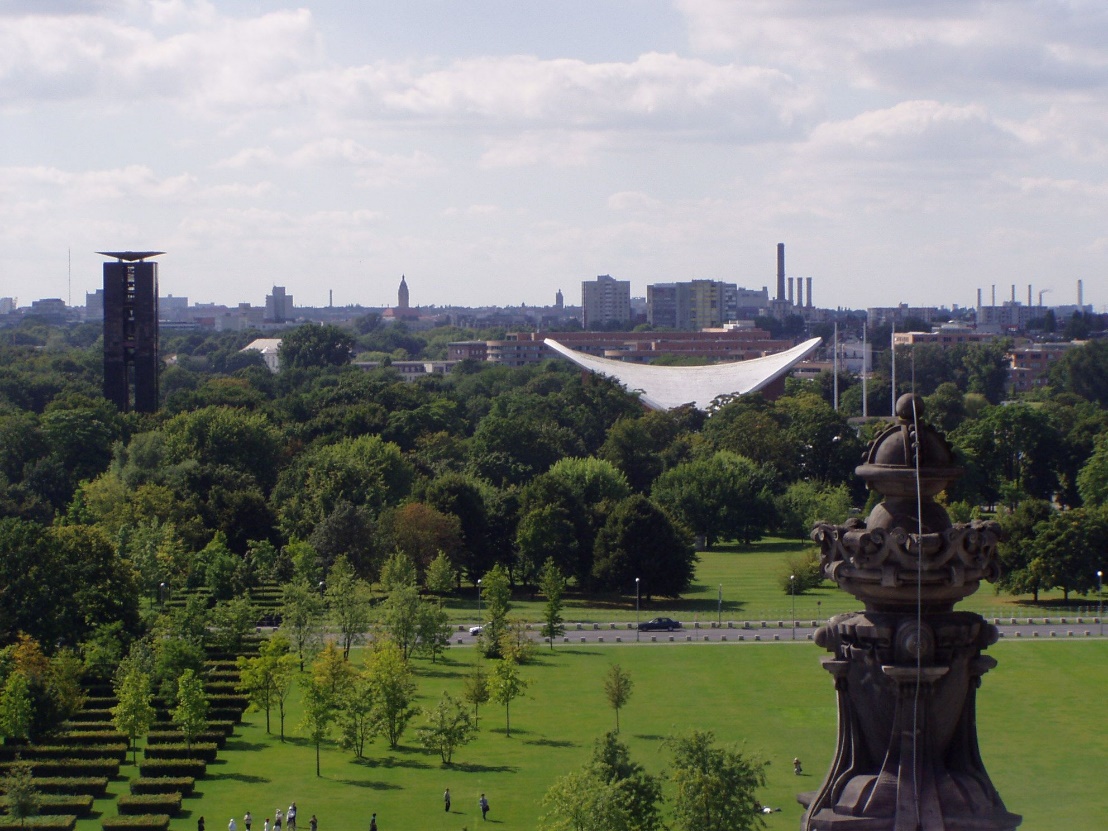 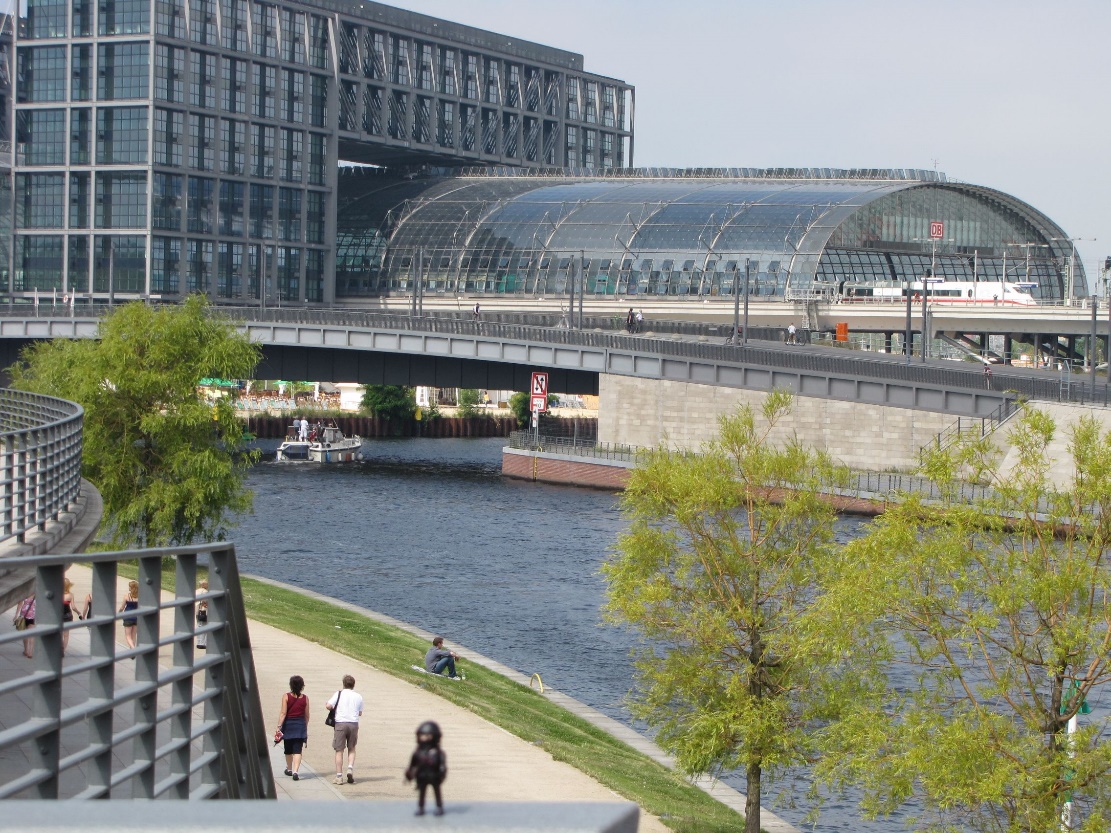 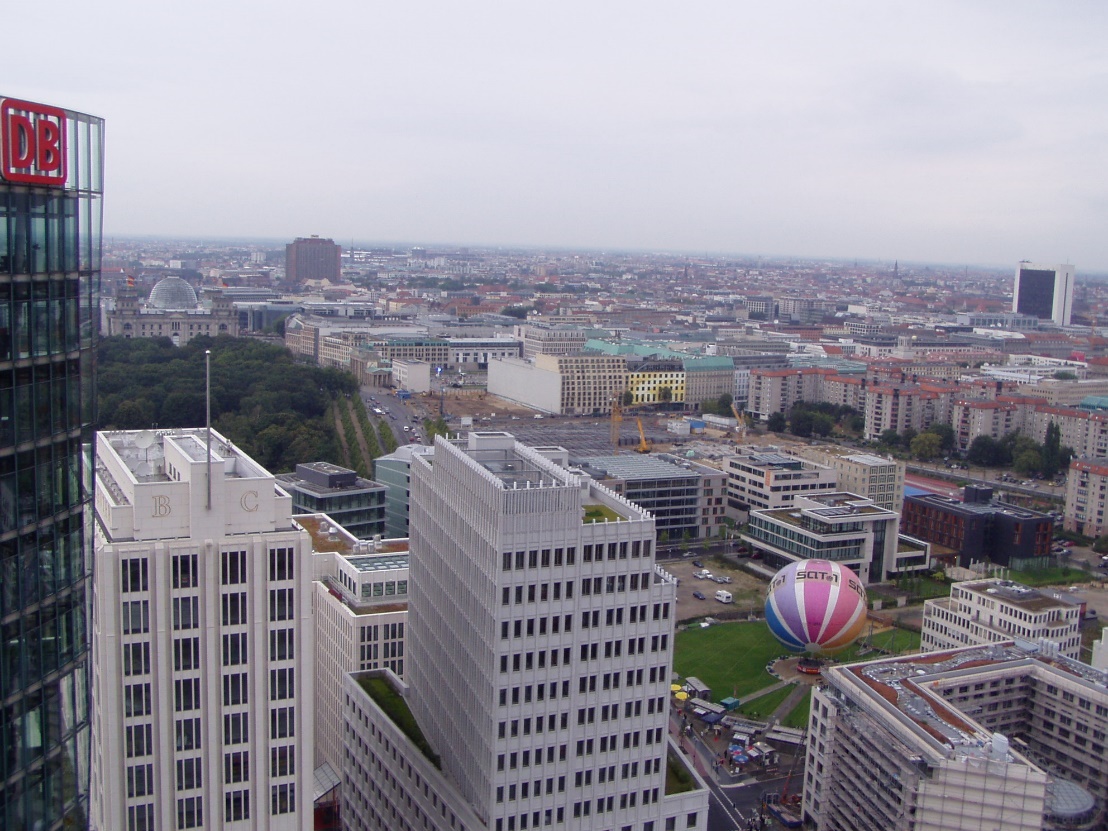 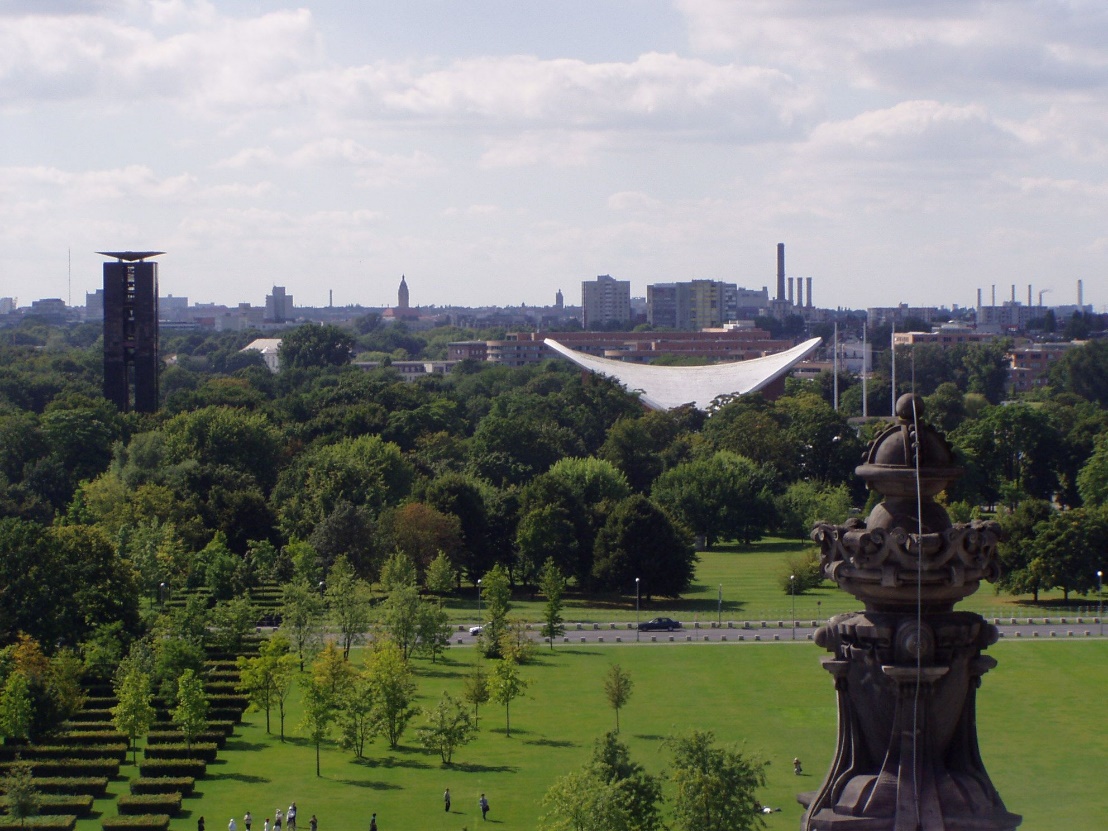 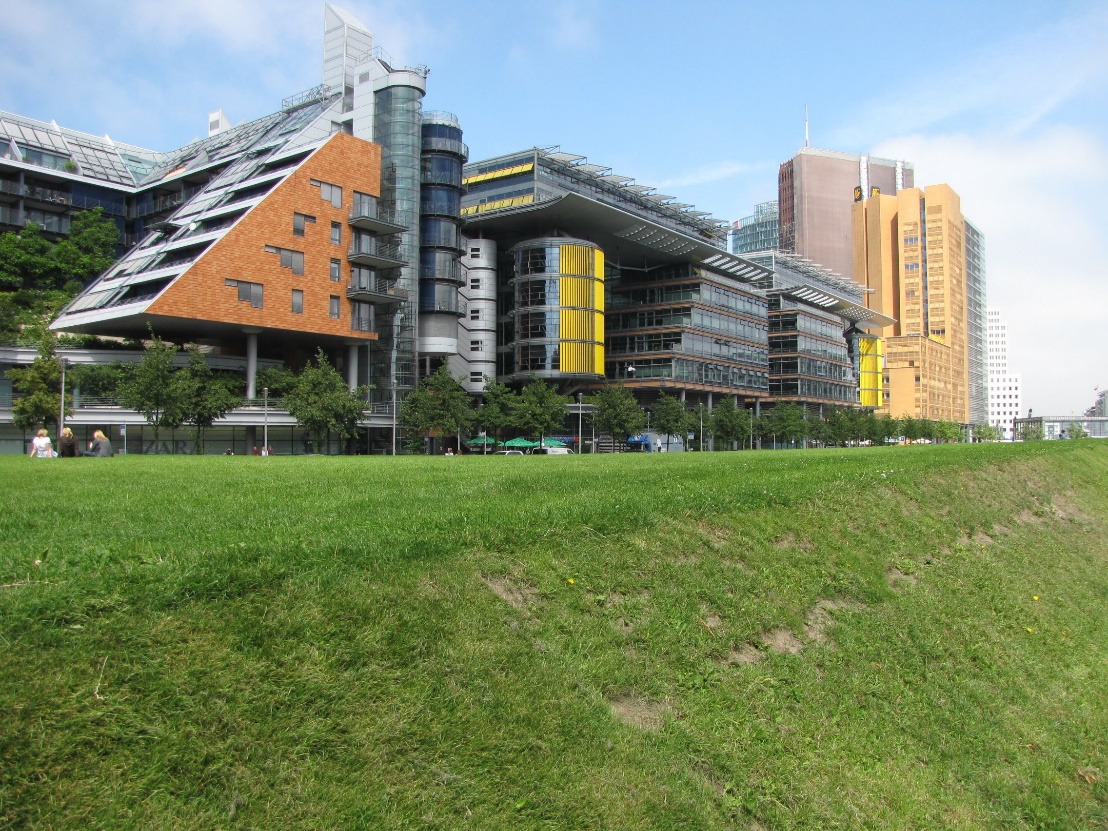 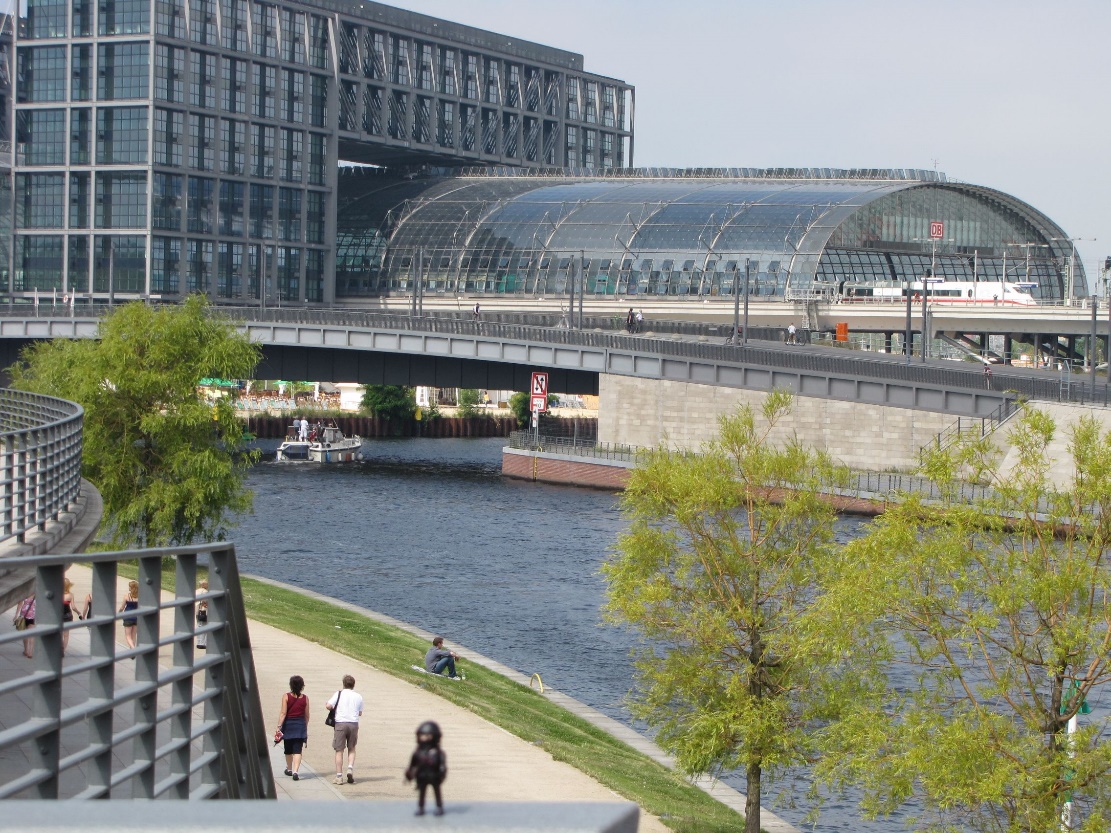 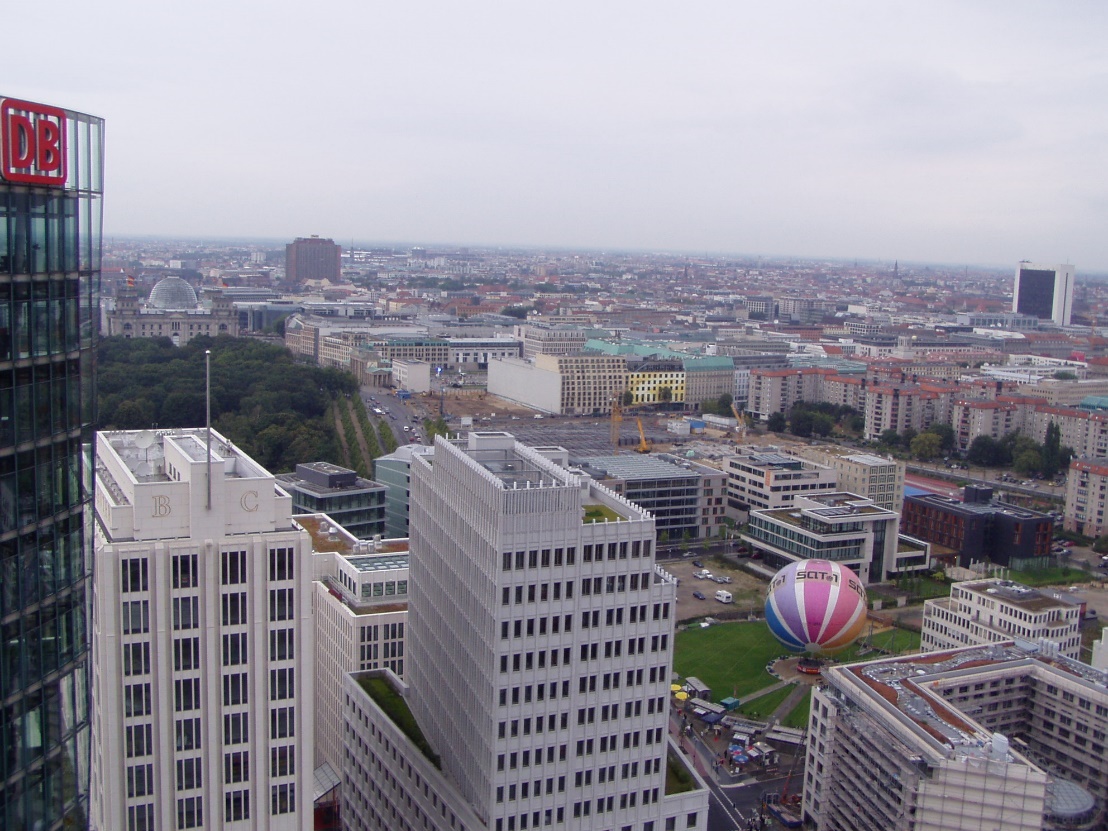 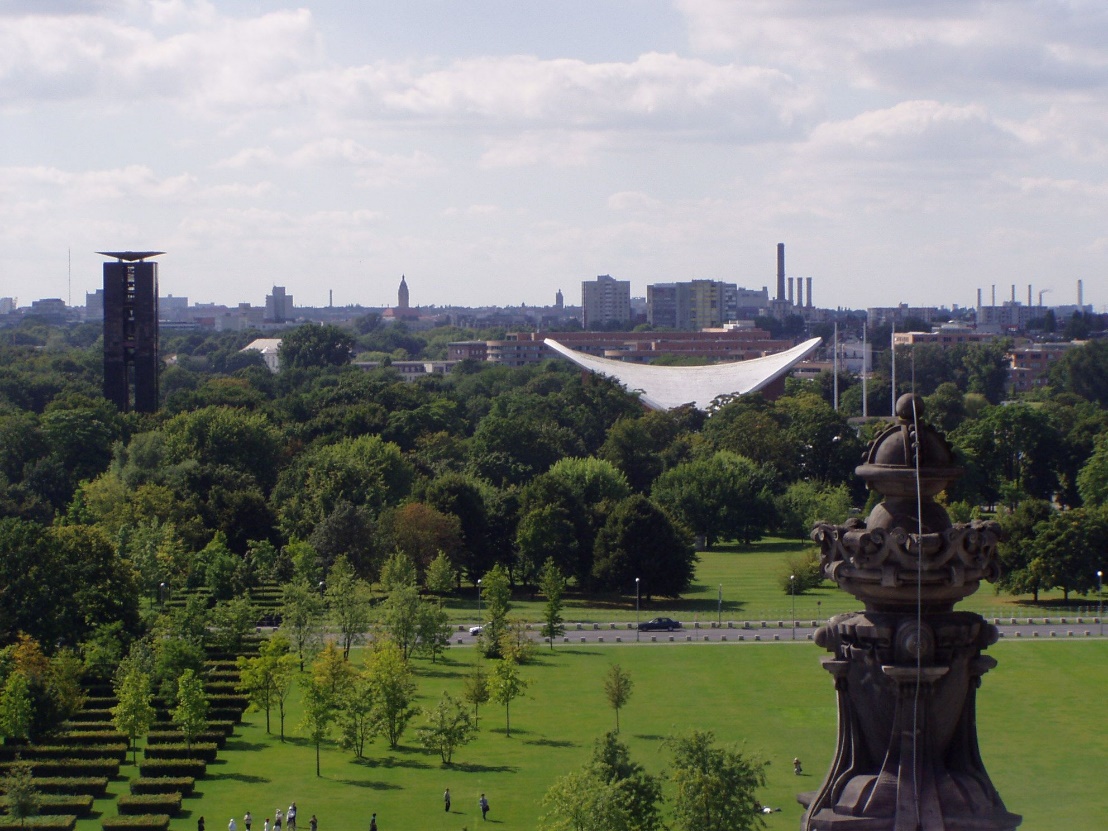 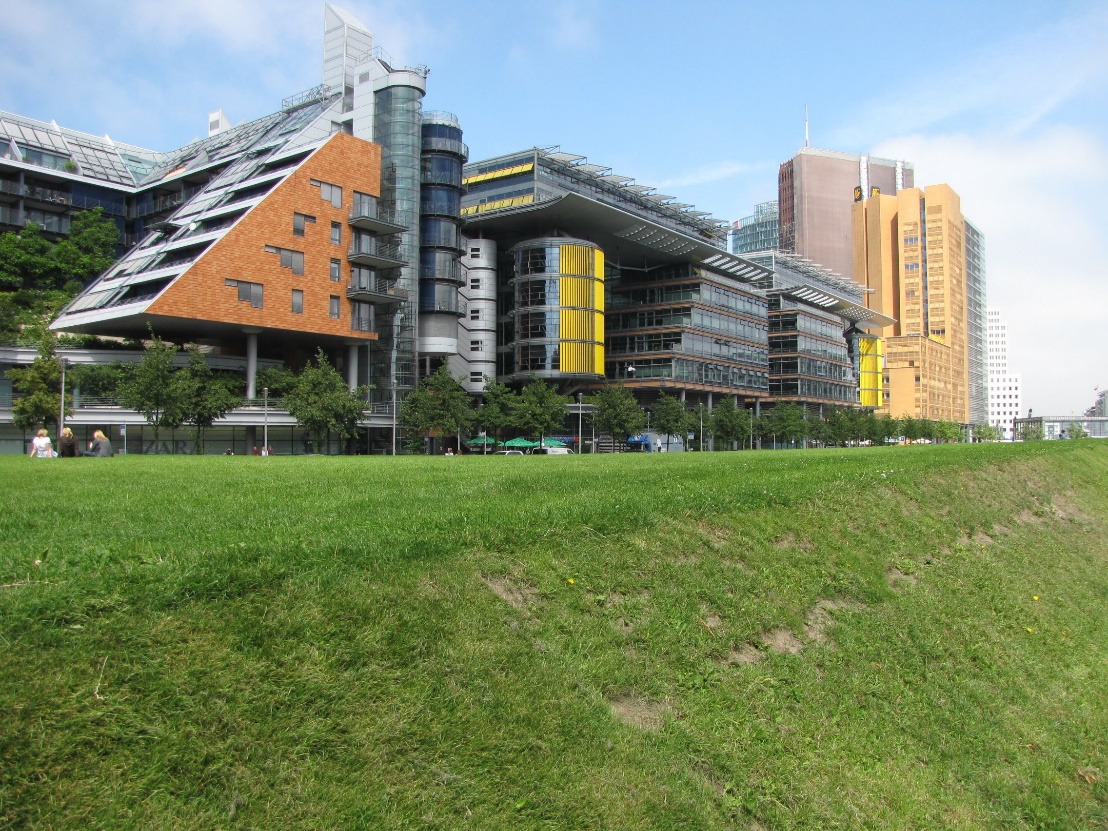 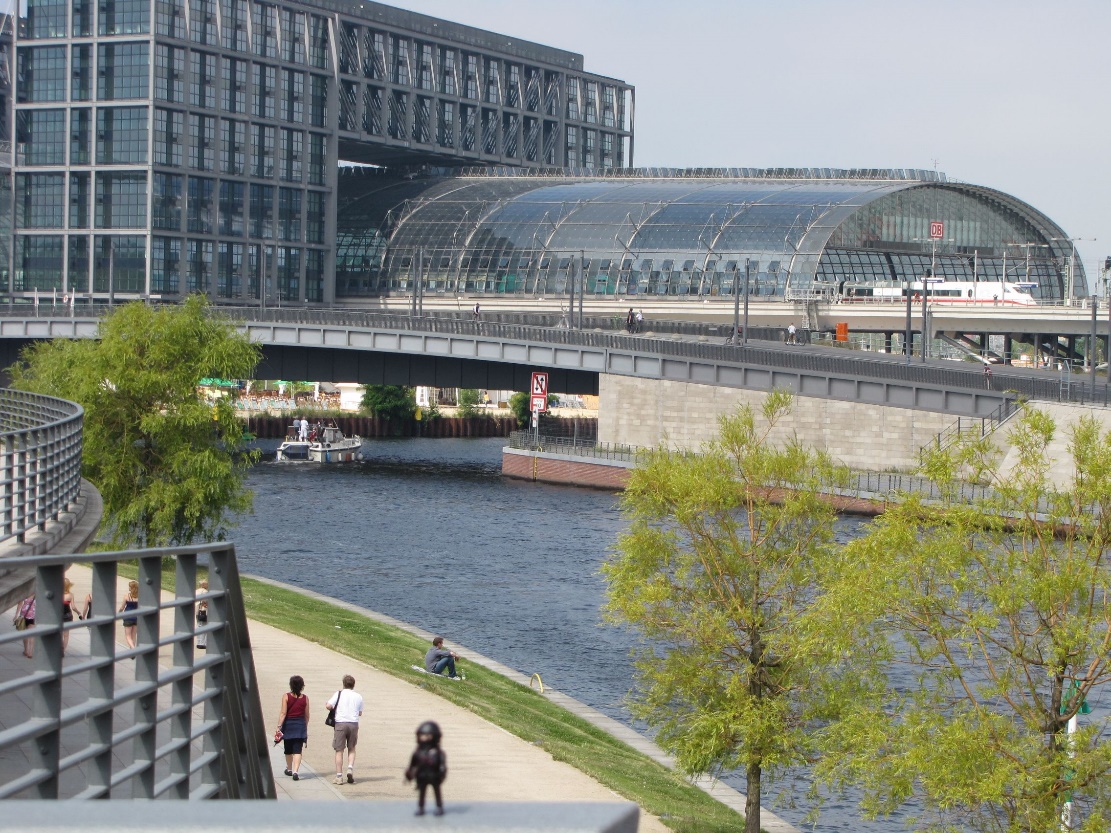 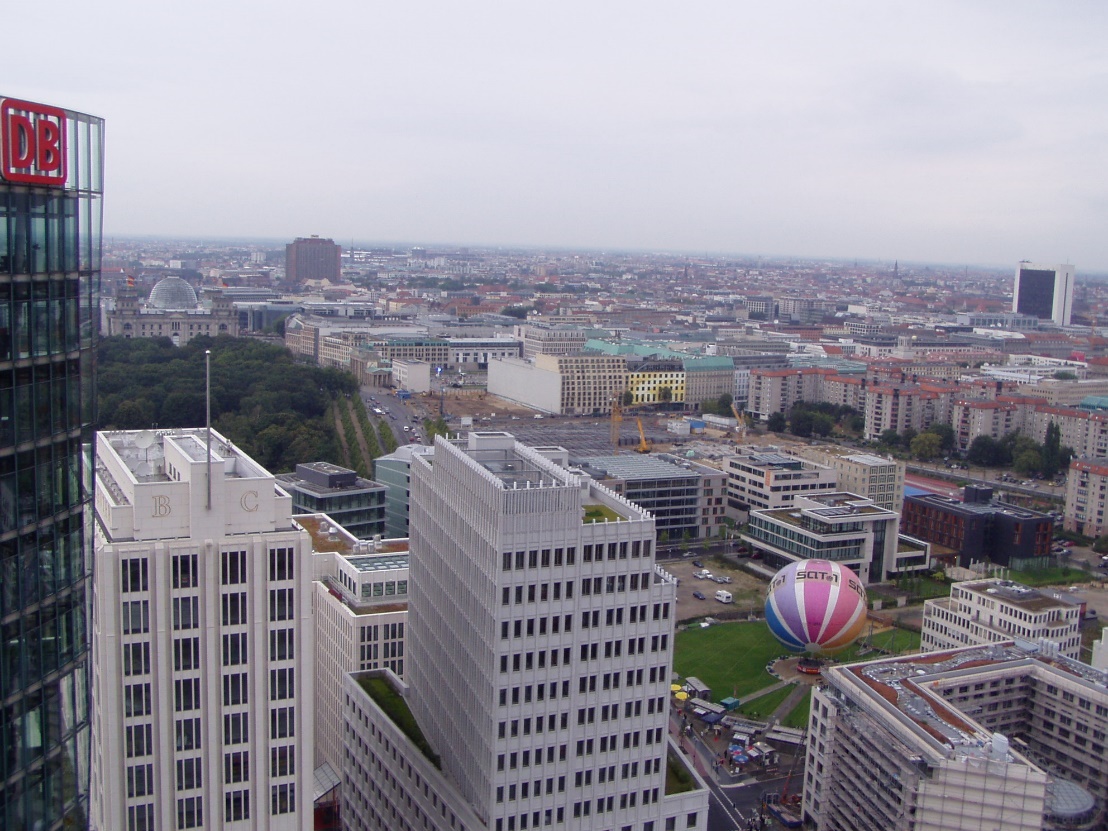 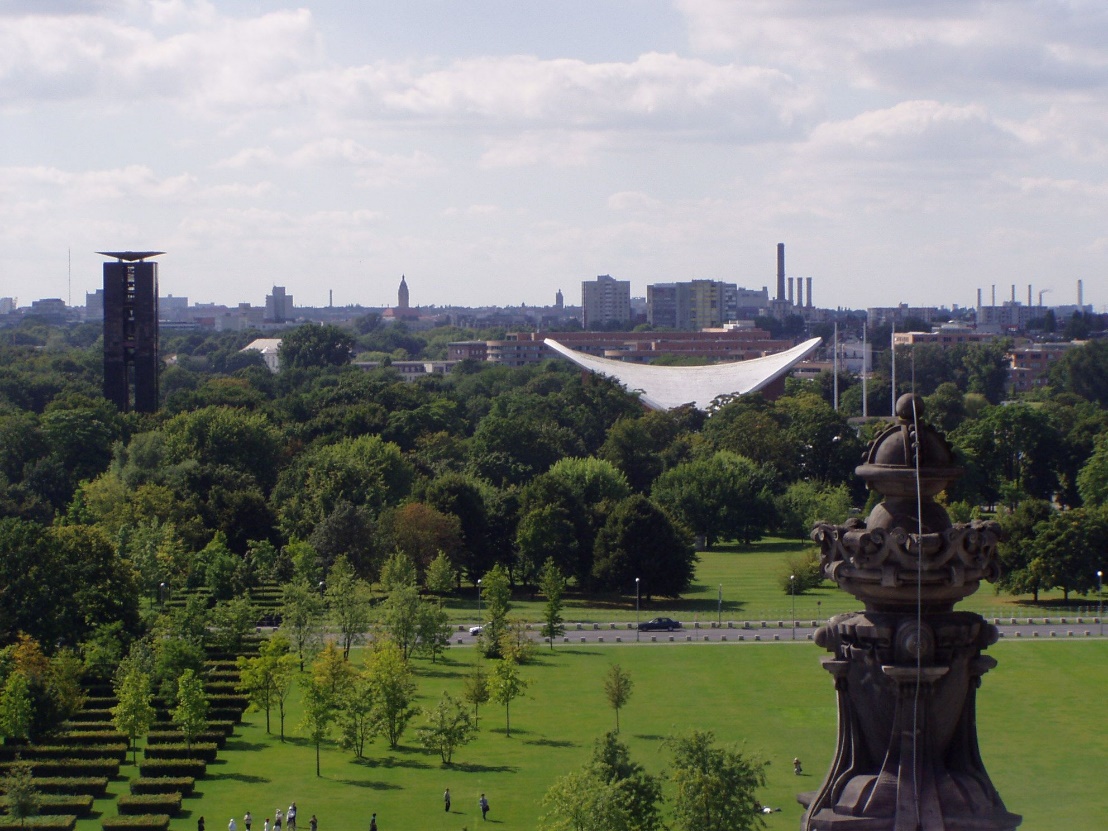 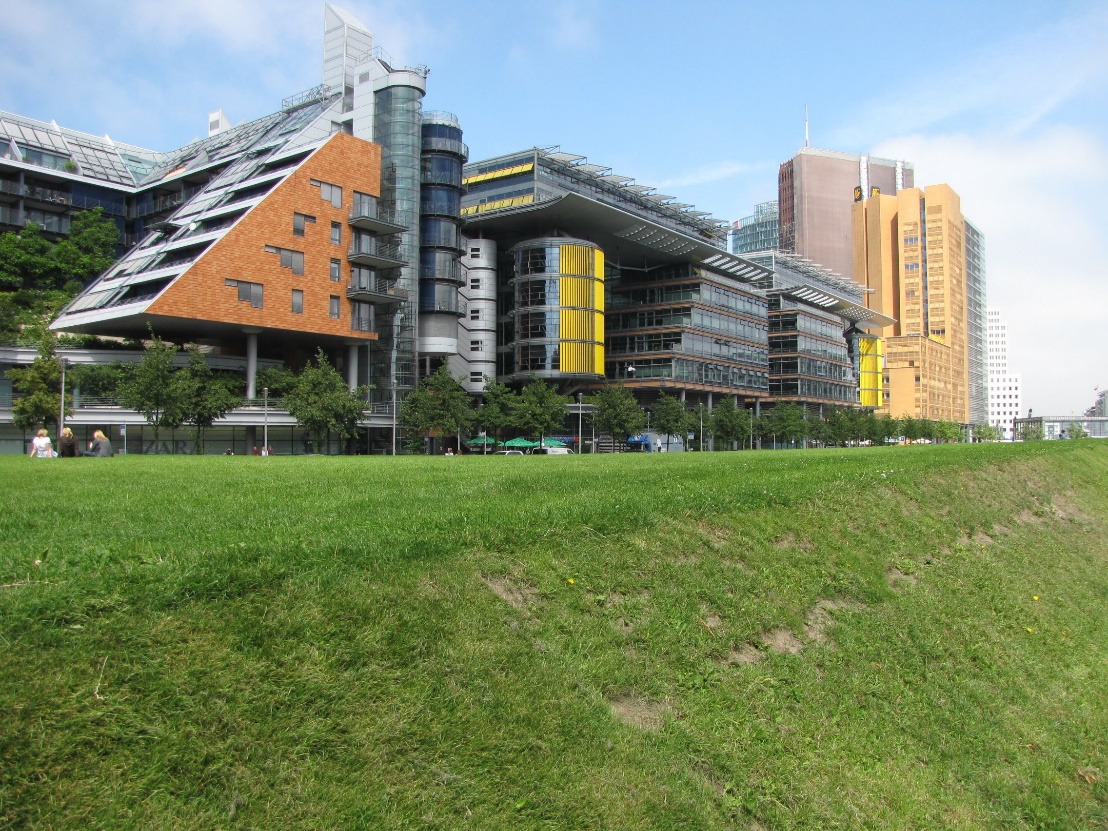 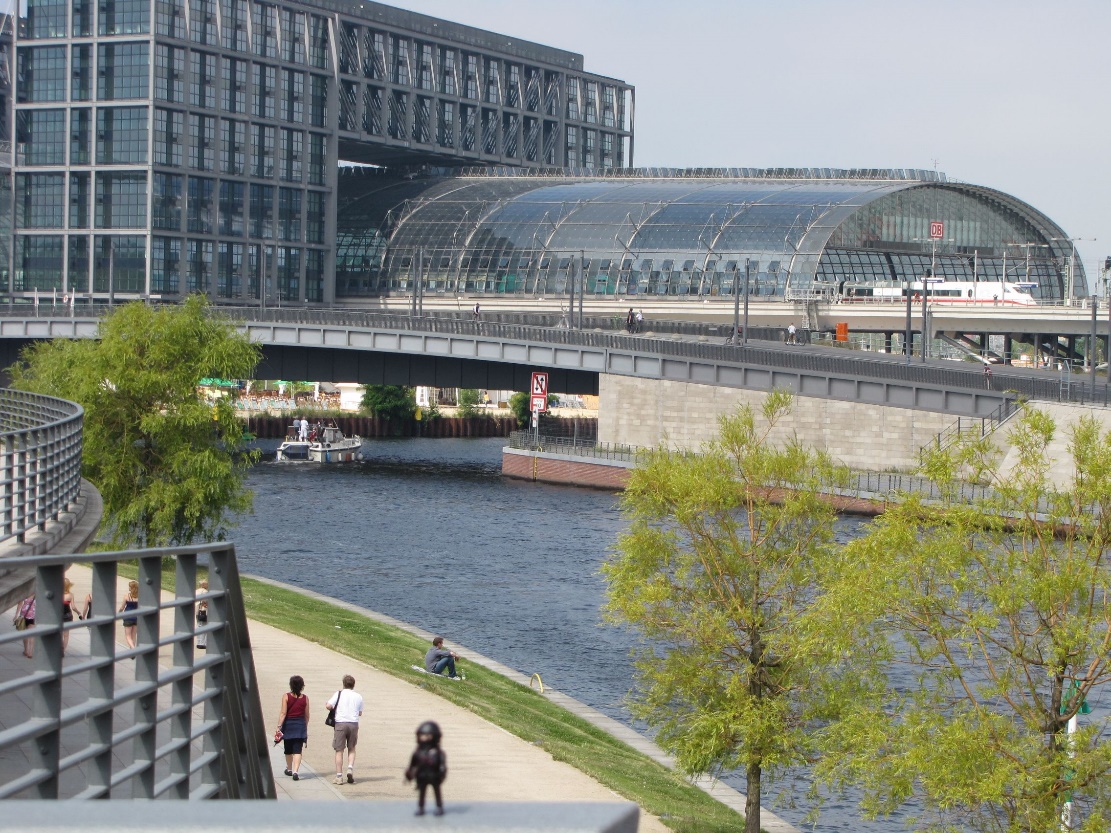 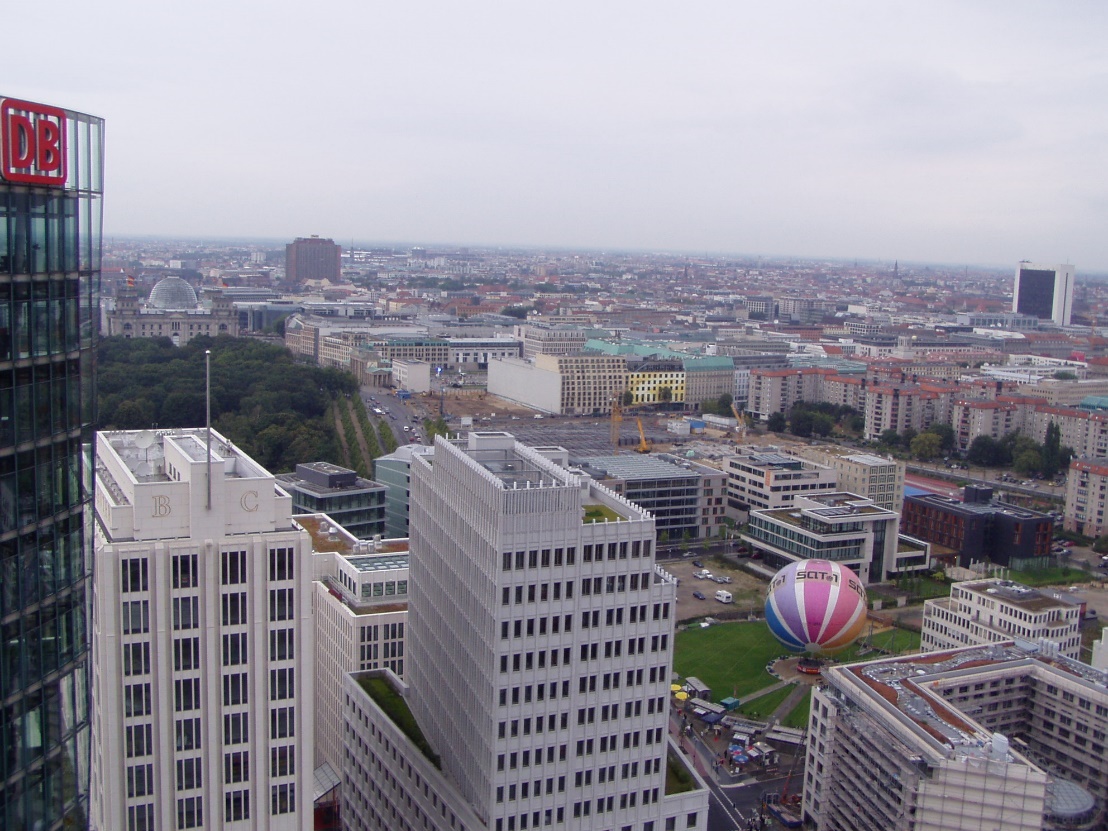 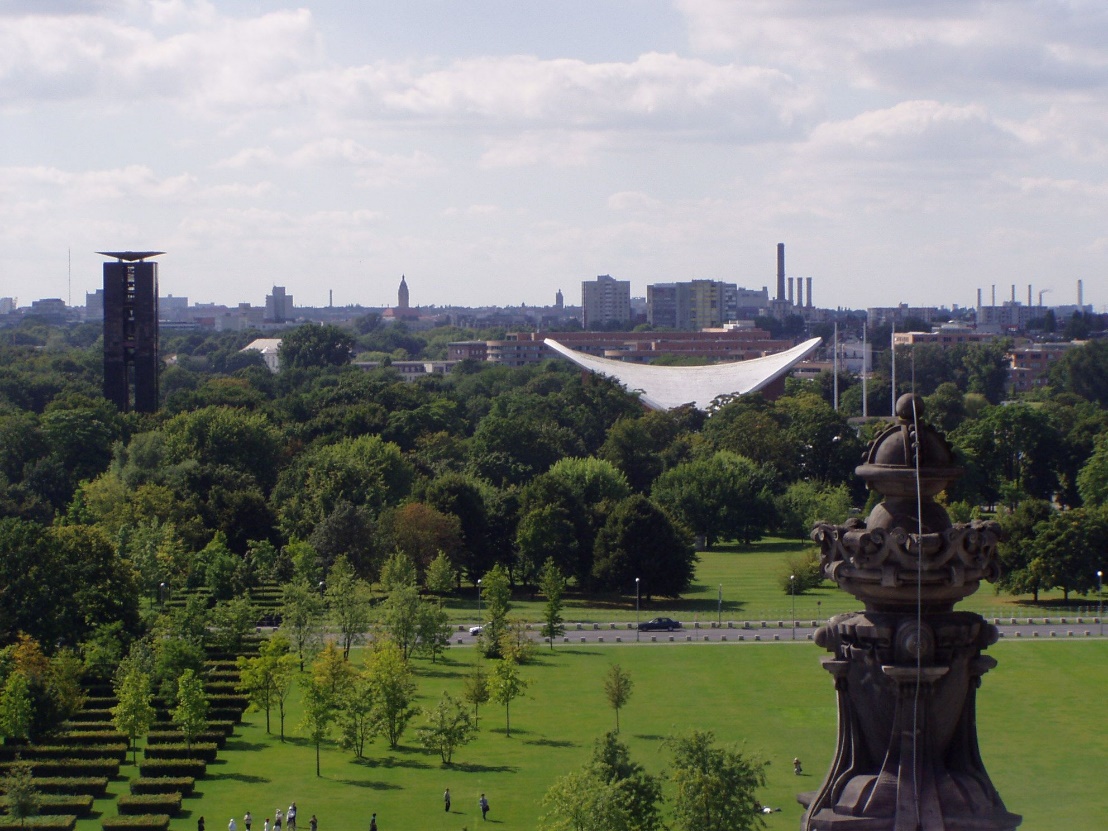 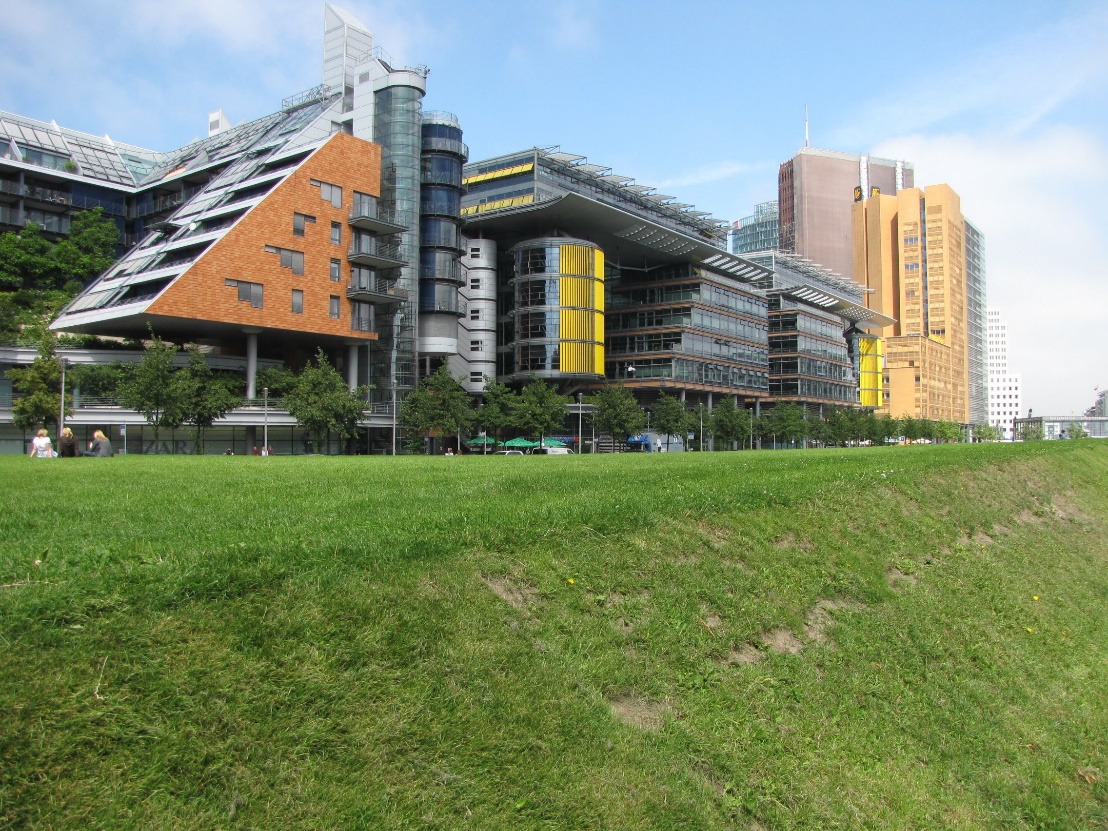 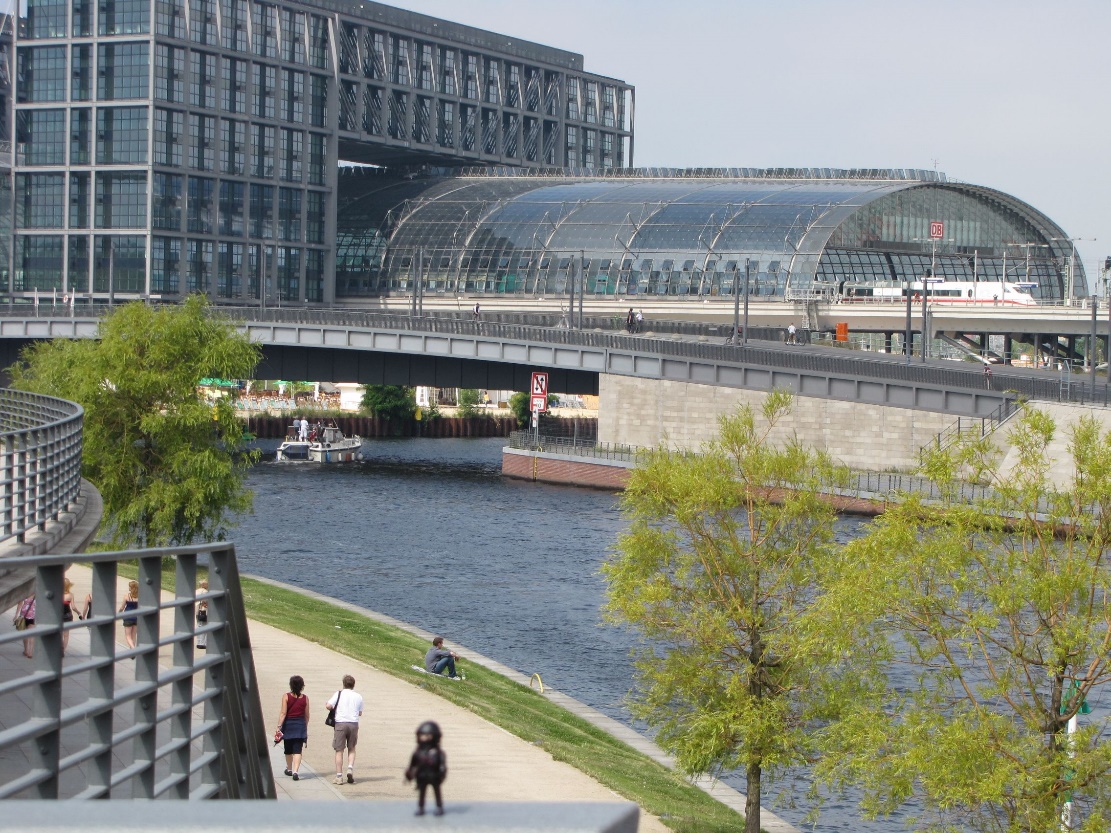 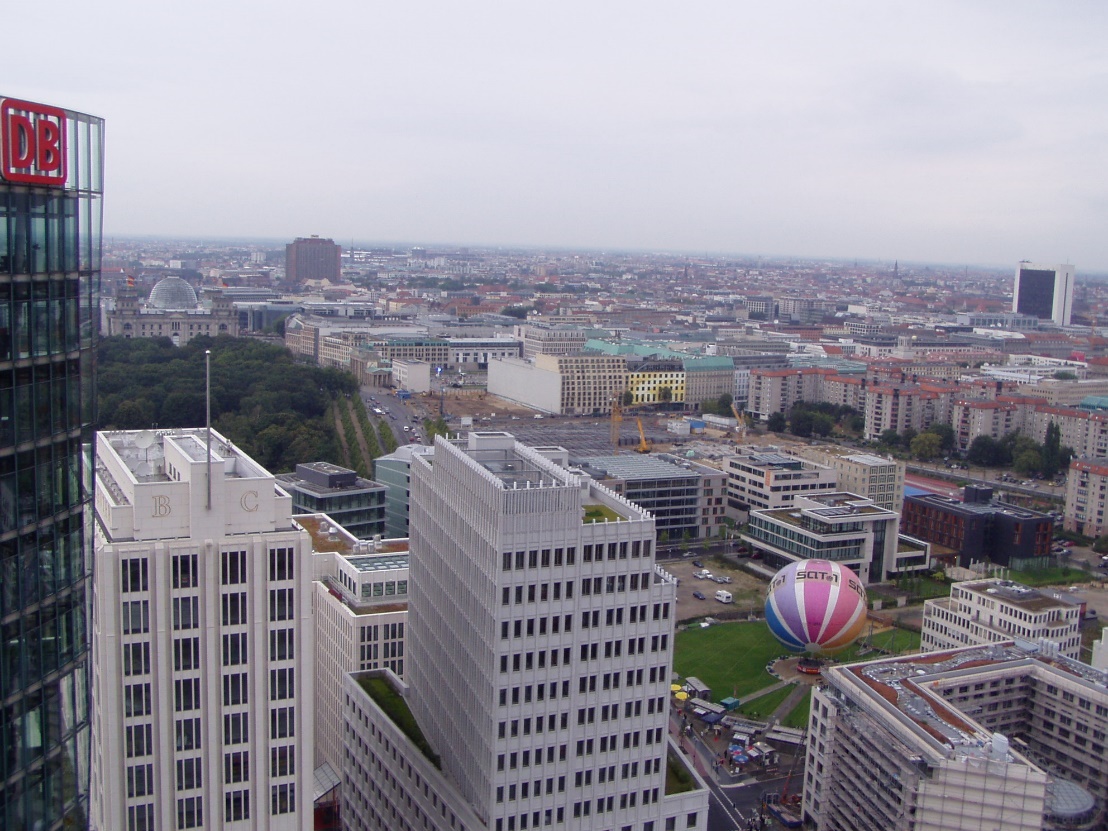 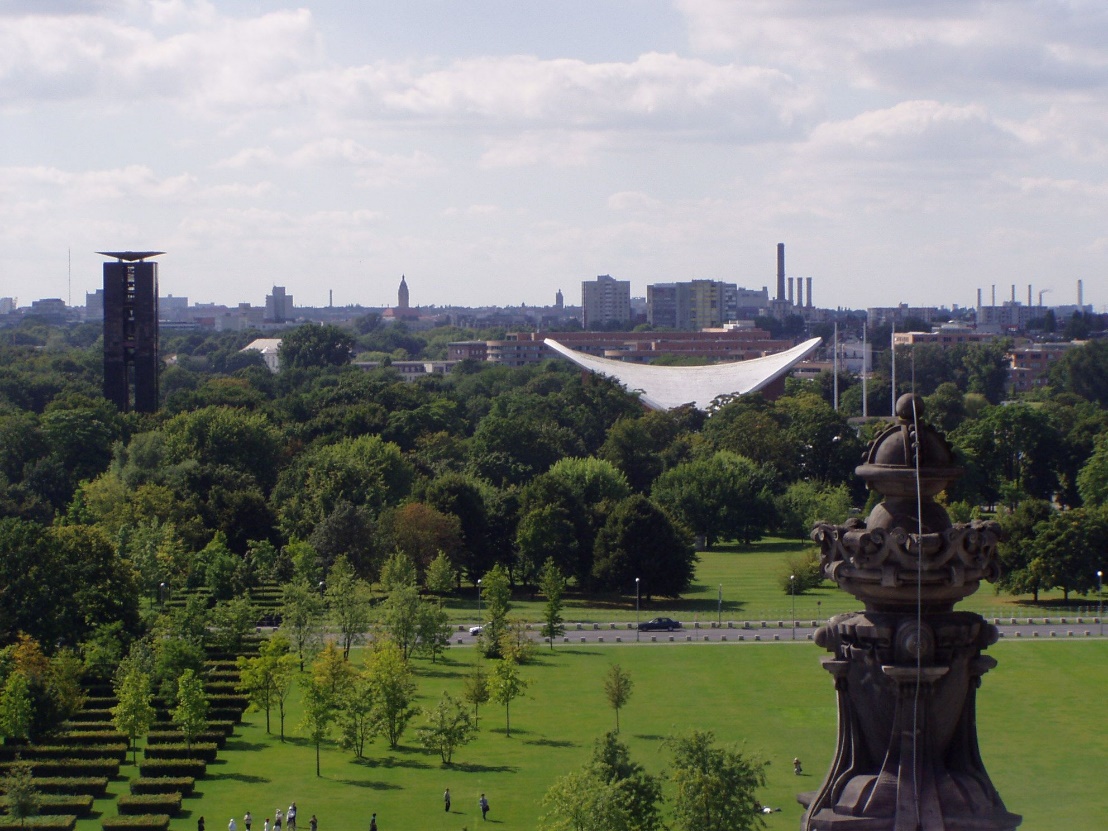 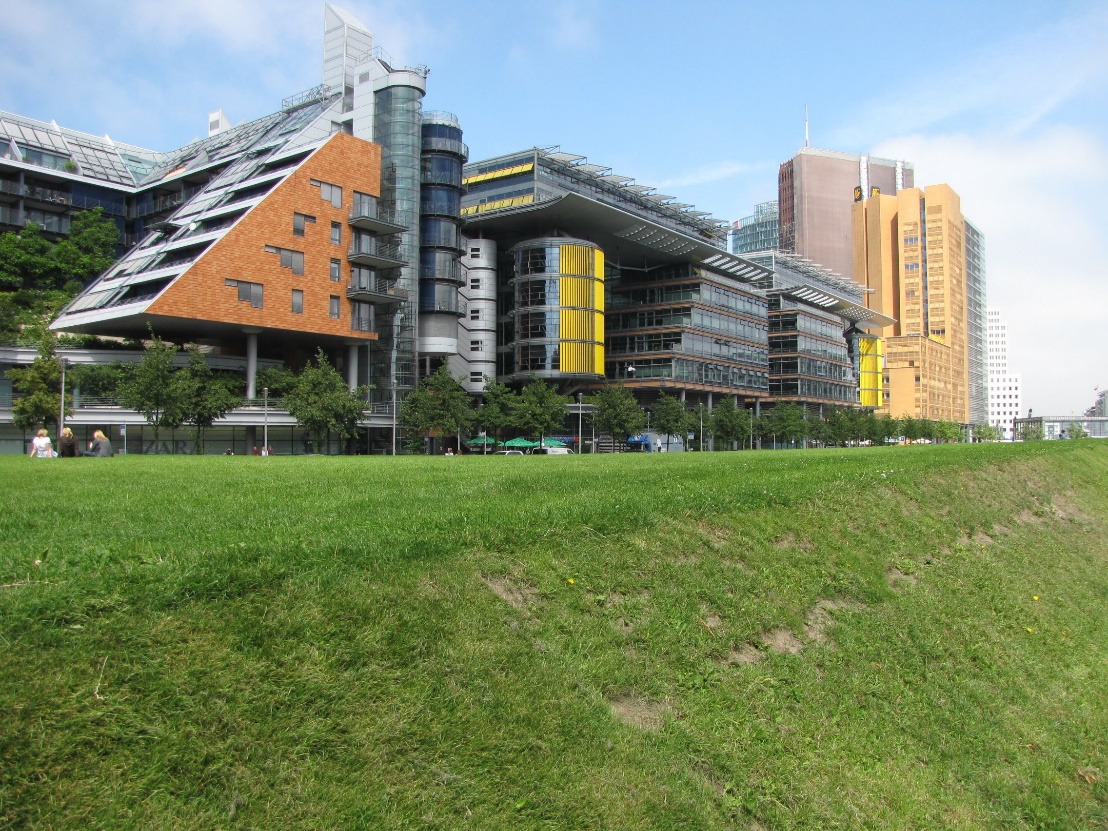 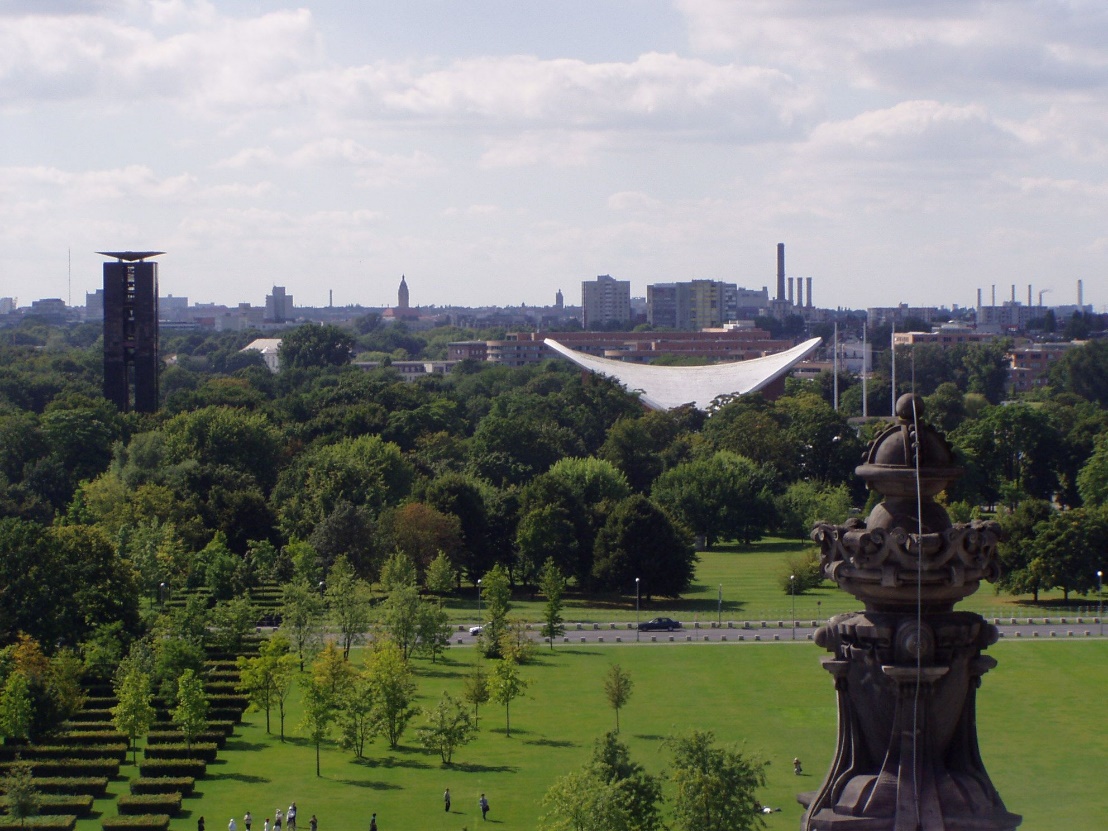 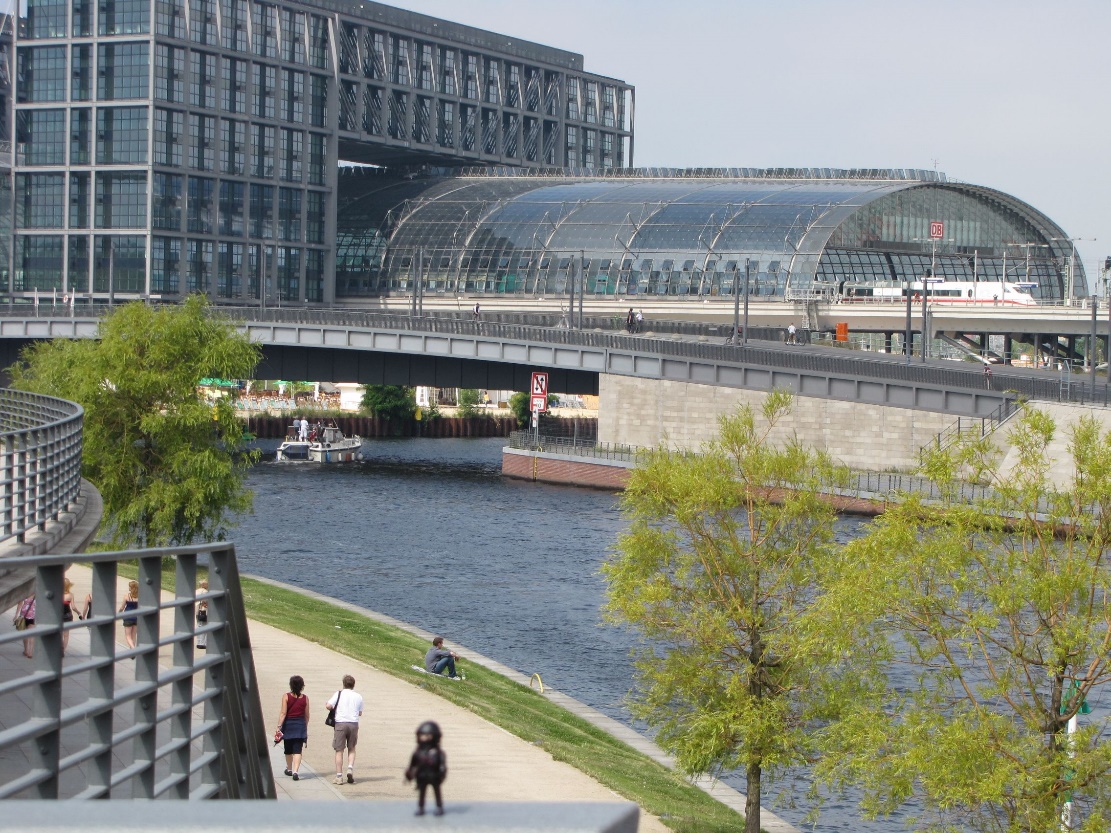 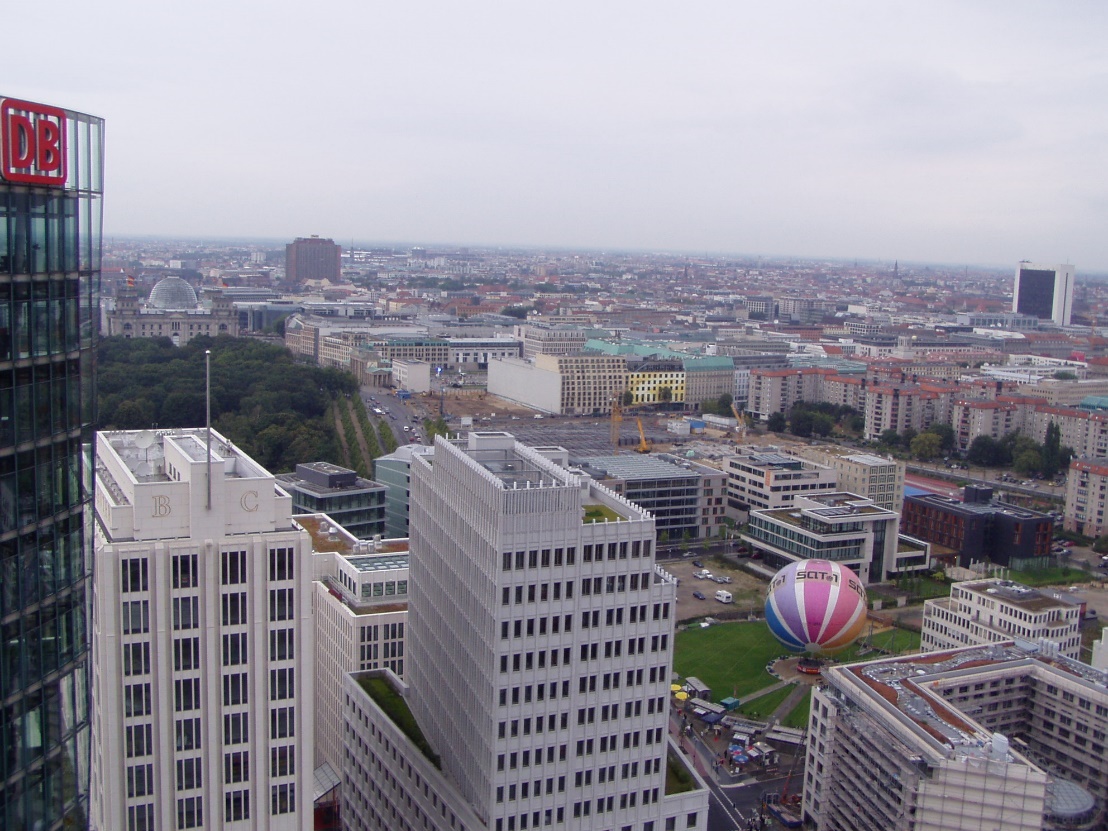 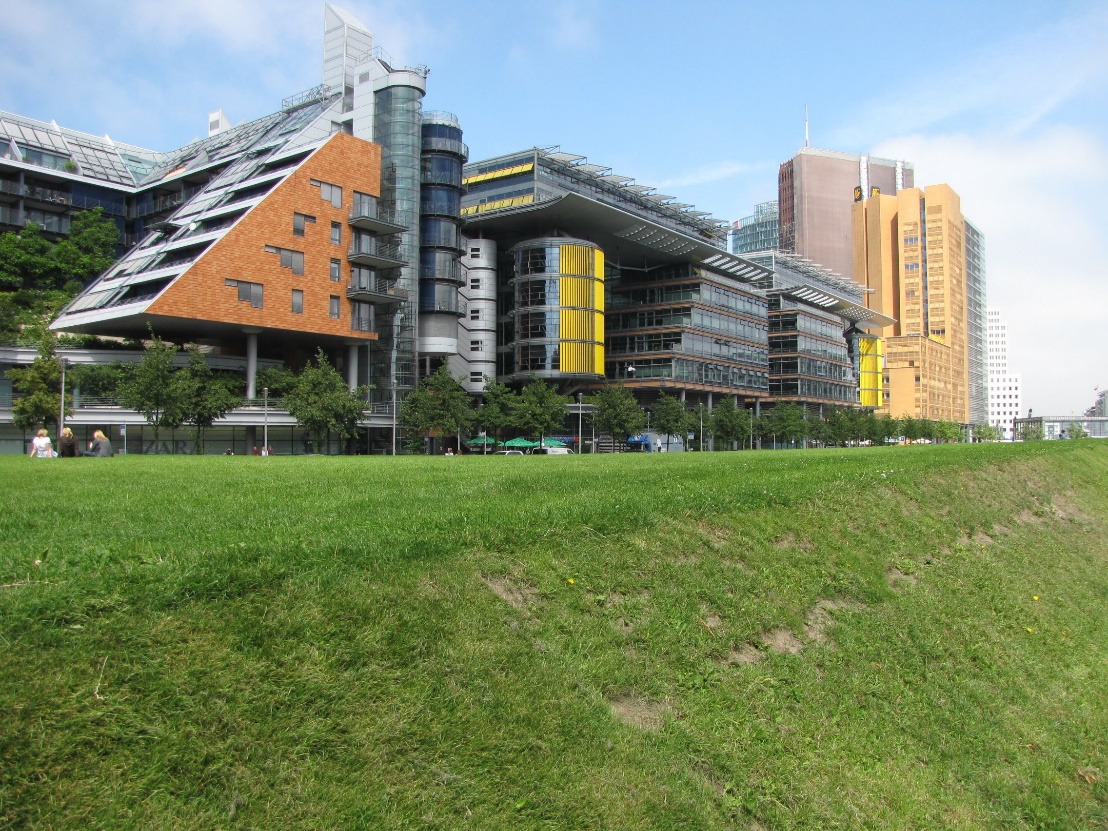 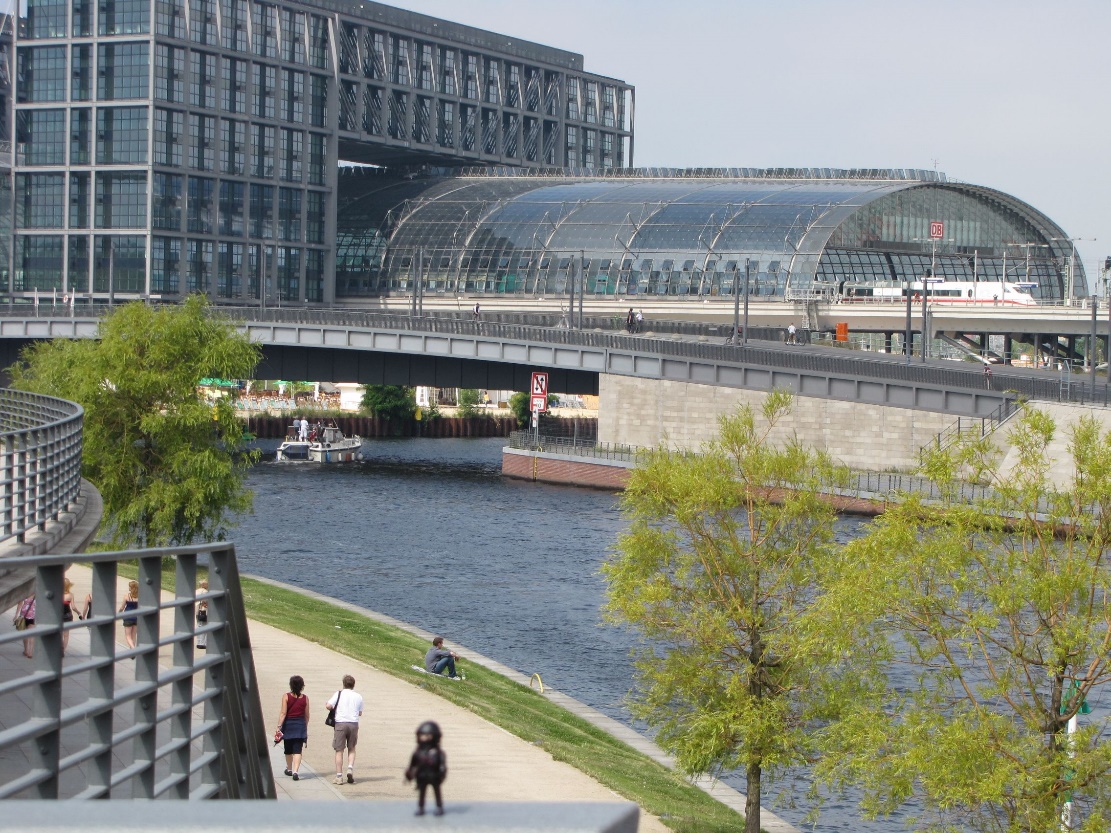 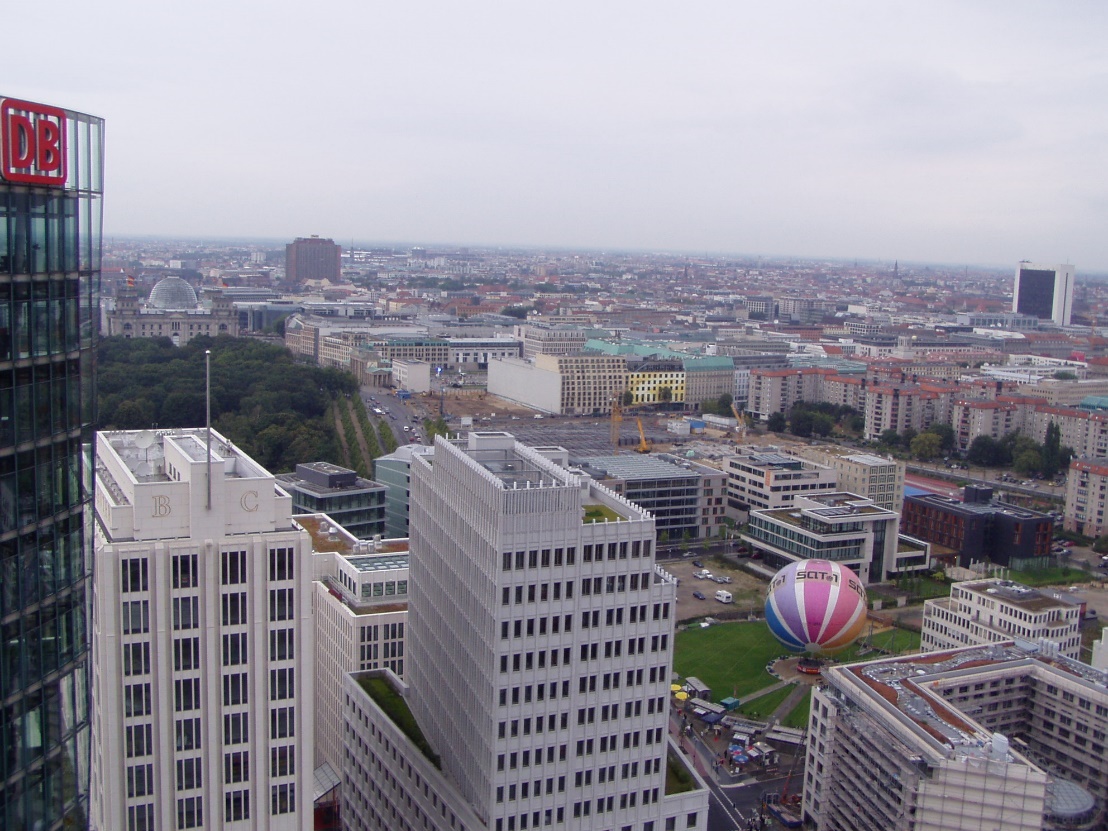 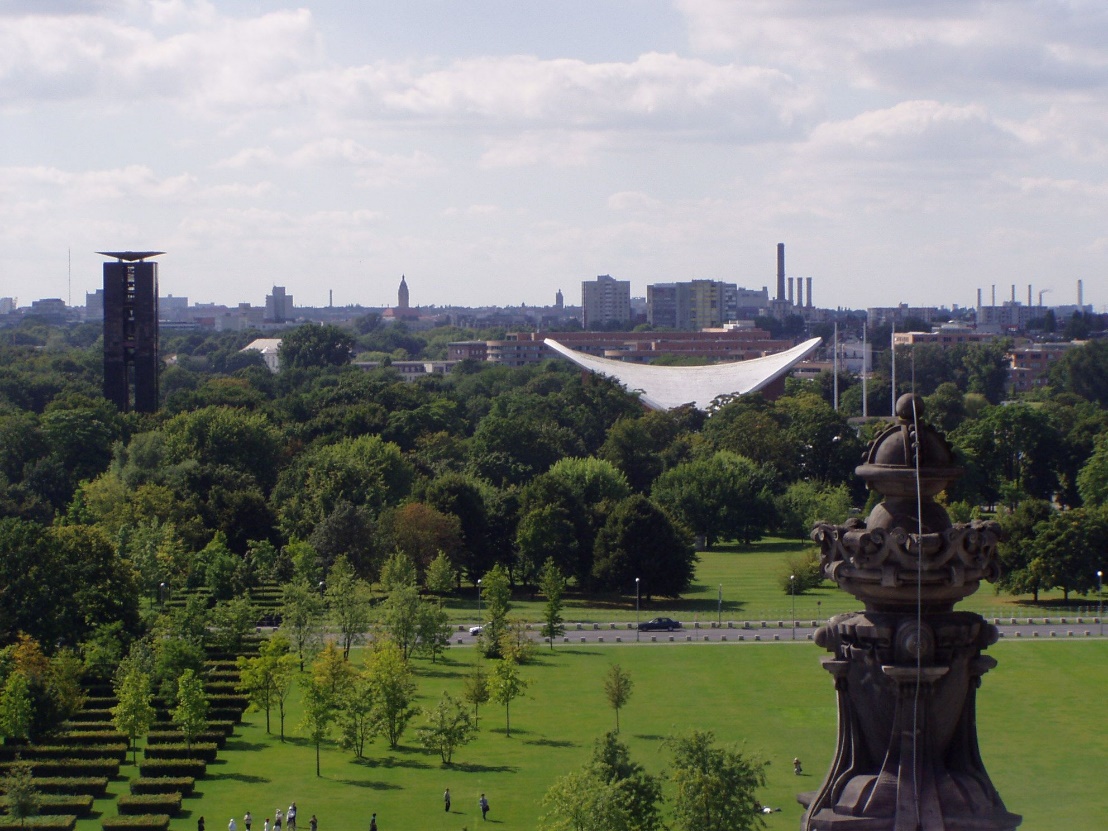 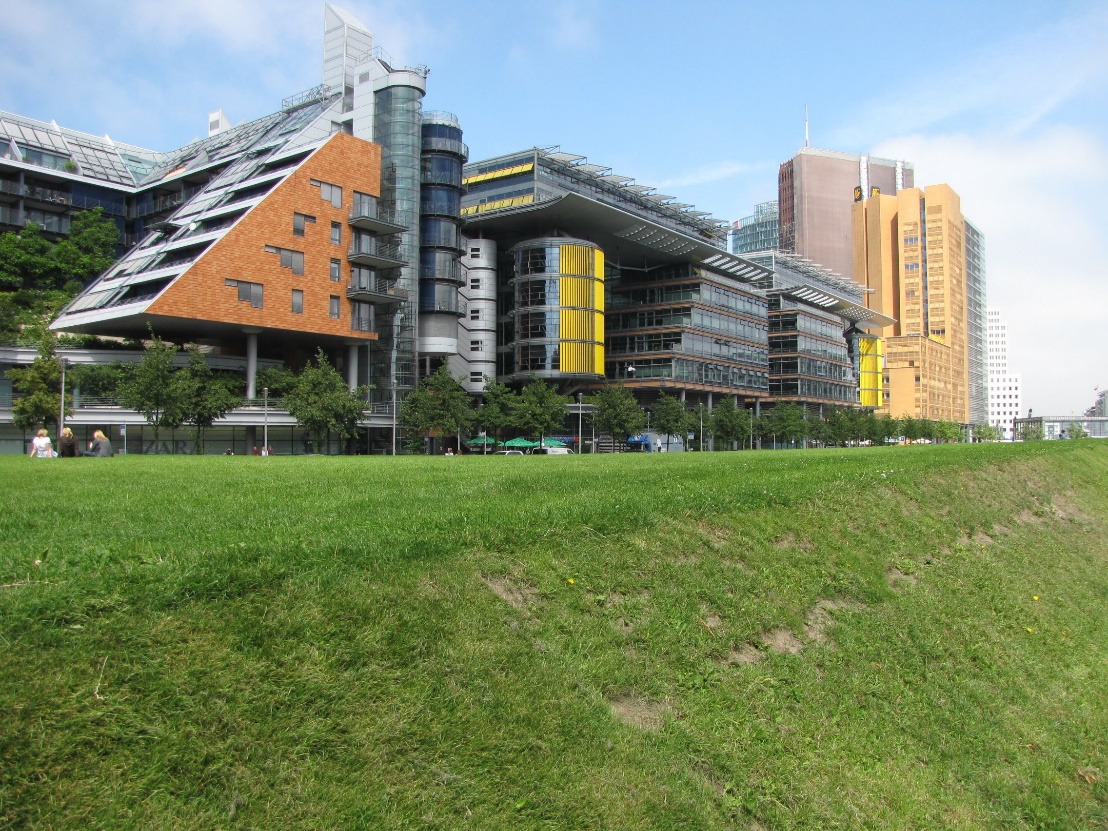